In Search For A Cure: Recommendation with Knowledge Graph on CORD-19
Iris Shen, Jianxun Lian, Miguel Gonzalez-Fierro, and Le Zhang 
Microsoft
Globally, as of 12:48pm CEST, 23 August 2020, there have been 23,057,288 confirmed cases of COVID-19, including 800,906 deaths, reported to WHO.
https://covid19.who.int/?gclid=Cj0KCQjw6uT4BRD5ARIsADwJQ19jnAzaXO3sJguACQIGTi0oRYfs8q0KQiitpu5Sw2OOcqRppoqiyF0aAqCwEALw_wcB
Opening
The tutorial provides best practices on developing COVID-19 related academic research recommendation with the aim of the knowledge graph 
You will learn
The CORD-19 data set and COVID-19 related knowledge graph
Graph-based recommendation techniques and implementations
Operationalization methods for Graph database, model, and system
The tutorial content, materials, and source codes can be found in the website https://kdd2020tutorial.github.io/cord19recommender/
Outline
Environment setup
Details about the environment set up can be found at the following link
https://aka.ms/kdd2020-covid-demo
Basics of CORD-19 data set and the knowledge graph
Iris Shen
Module I - Dataset
Metadata + 
Full Text Documents
Academic Knowledge Graph
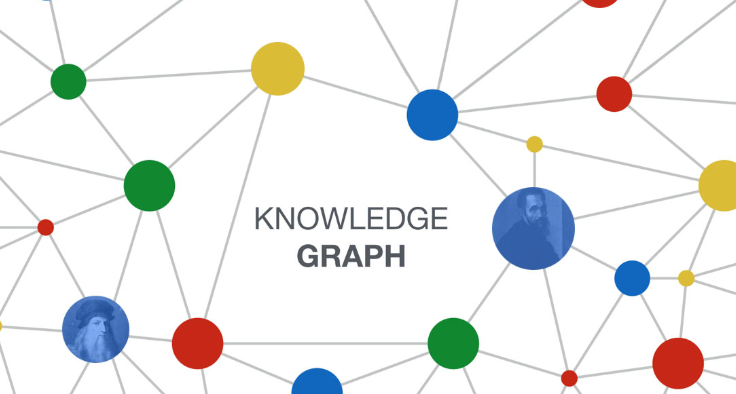 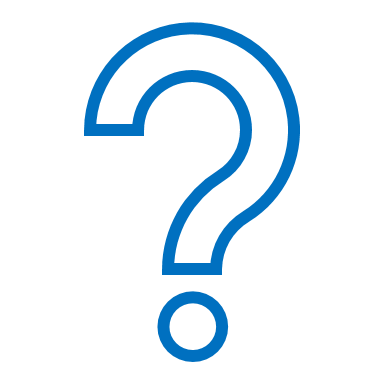 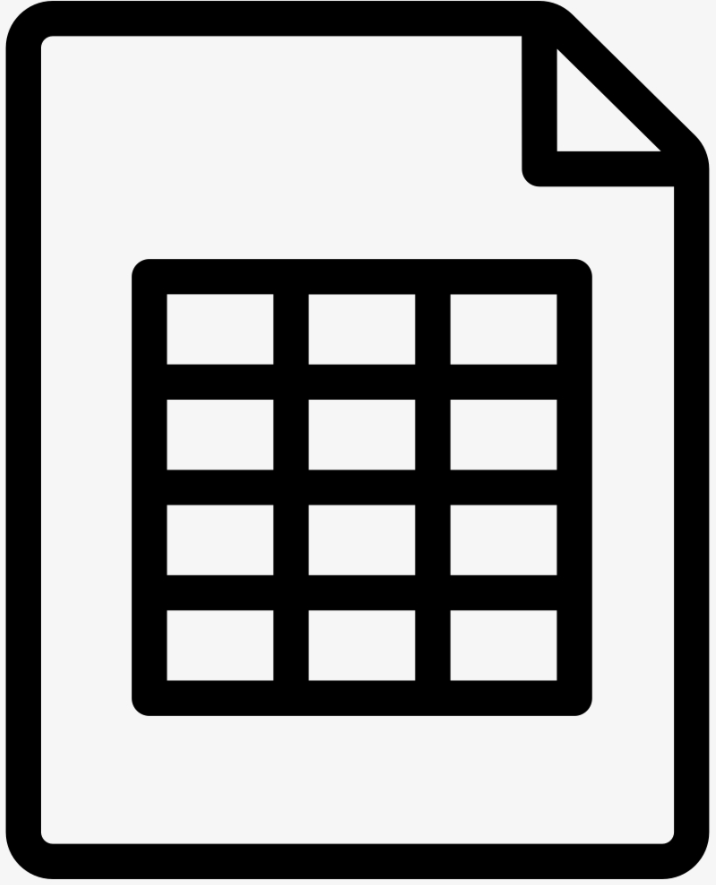 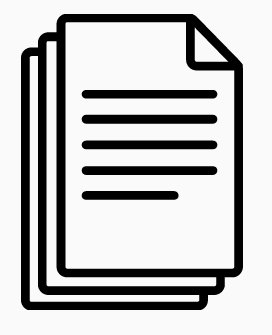 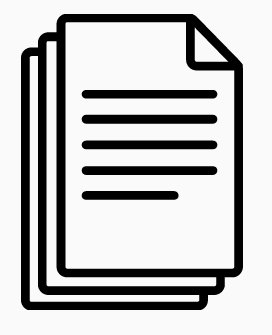 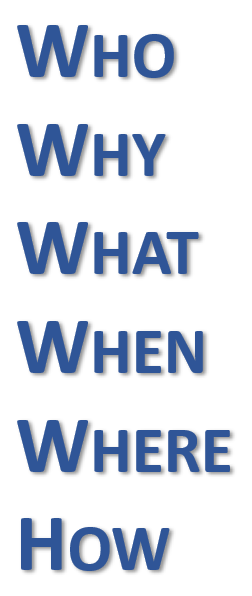 Microsoft Academic Graph 
(MAG)
CORD-19
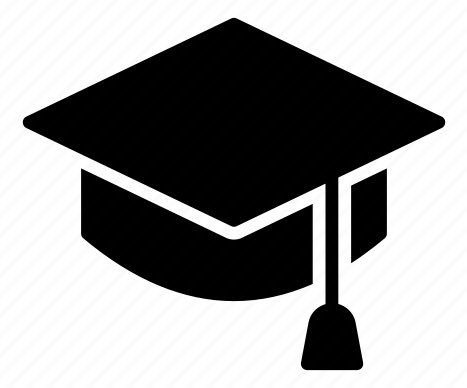 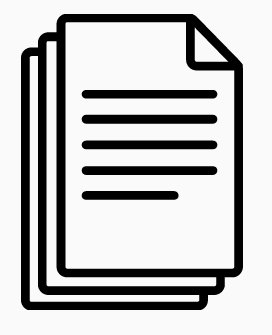 CORD-19 Dataset
WHO
AI2 / MSR / CZI / NIH / Georgetown U 
WHY 
 AI – fight COVID-19
WHAT
Meta-data
Full text 
WHEN
Started Mar 16, 2020
Update daily
HOW
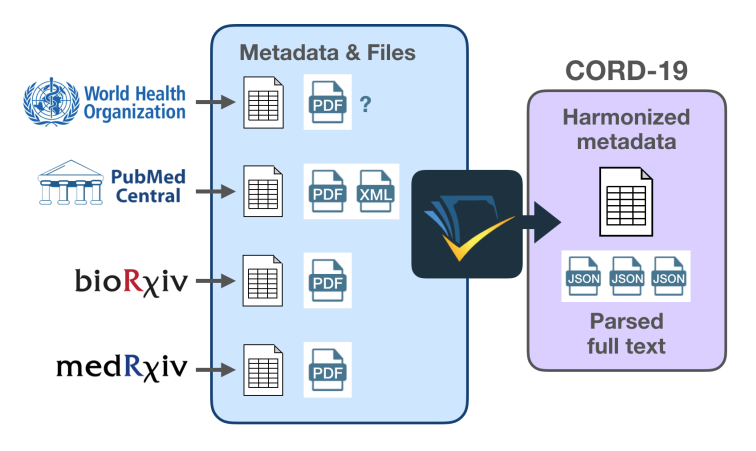 WHERE
https://pages.semanticscholar.org/coronavirus-research
https://www.kaggle.com/allen-institute-for-ai/CORD-19-research-challenge
https://azure.microsoft.com/en-us/services/open-datasets/catalog/covid-19-open-research
Reference: Wang, Lucy Lu, et al. “CORD-19: The Covid-19 Open Research Dataset.”  arXiv:2004.10706, 2020.
Microsoft Academic Graph (MAG)
WHO
Microsoft Academic (MSR) 
WHY
AI – scholarly communications
HOW
  


WHEN
Start from 2014
Update weekly
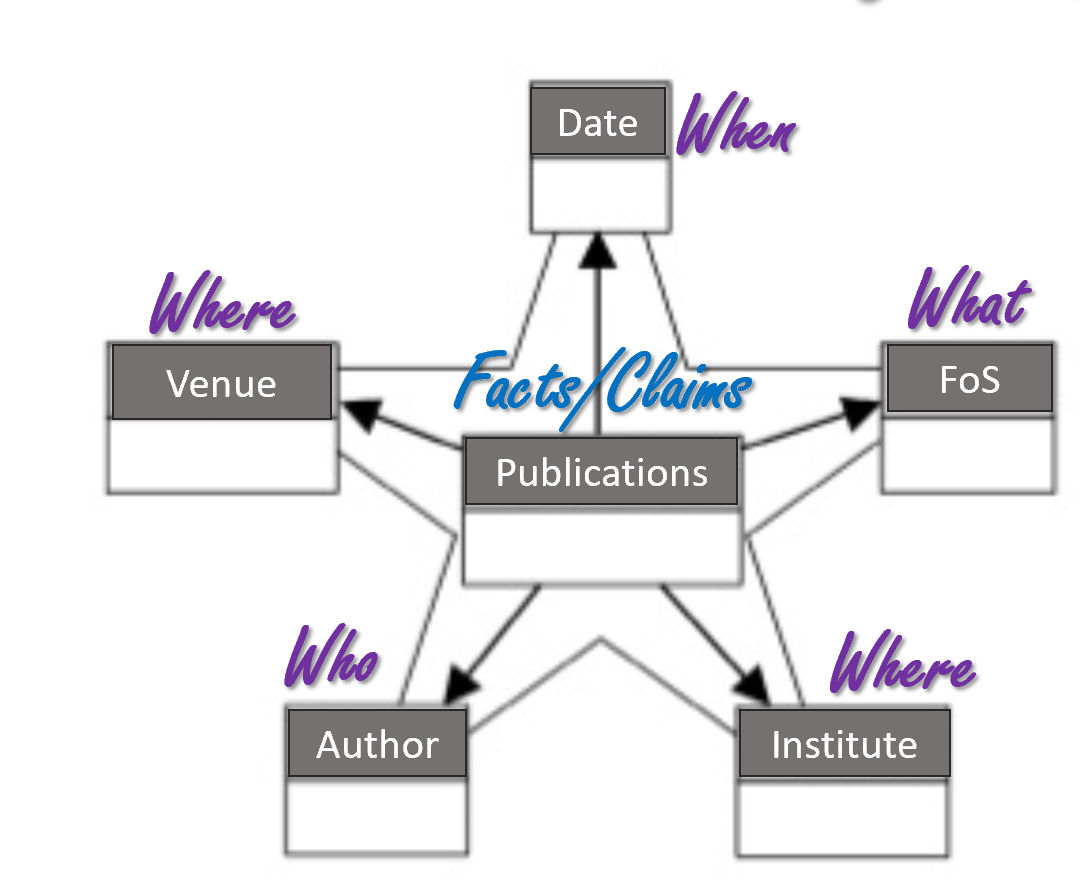 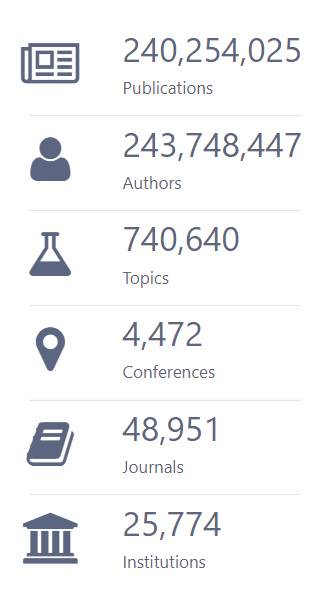 WHAT
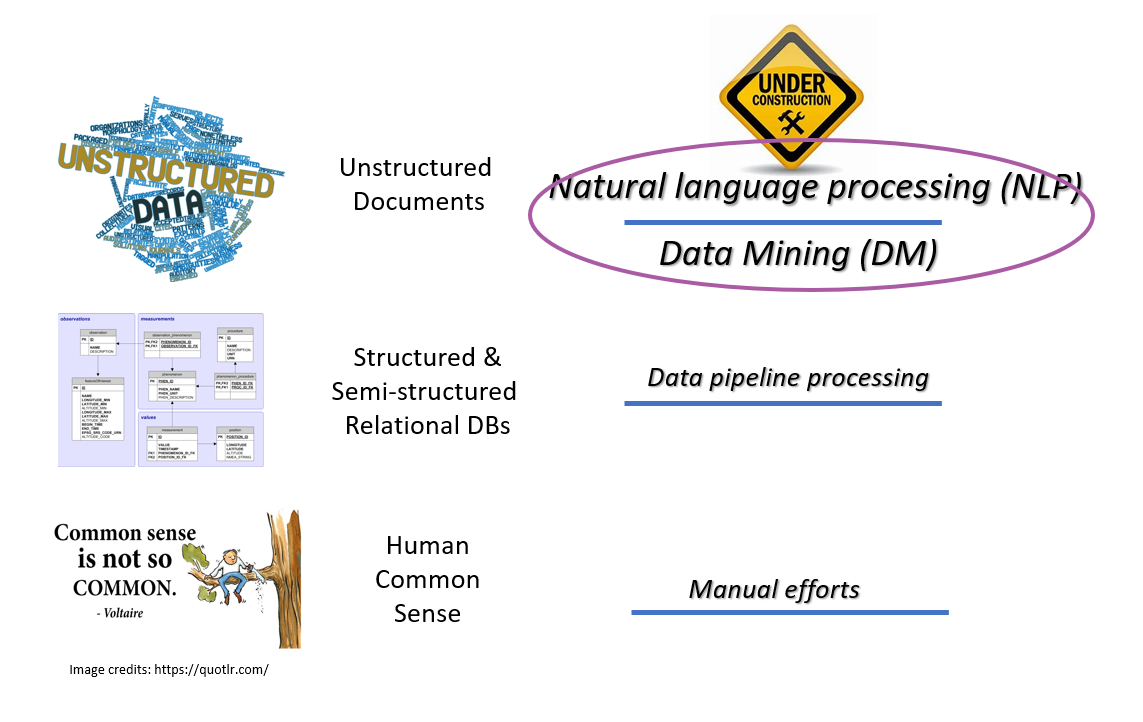 MAG 07-16-2020 
version stats
Knowledge in the graph form
Search portal: https://academic.microsoft.com/
WHERE
Project: https://www.microsoft.com/en-us/research/project/microsoft-academic-graph/
Get the free graph: https://docs.microsoft.com/en-us/academic-services/graph/
References: 
Sinha, Arnab, et al. “An Overview of Microsoft Academic Service (MAS) and Applications.” WWW, 2015.
Wang, Kuansan, et al. “A Review of Microsoft Academic Services for Science of Science Studies.” Frontiers in Big Data, 2019.
CORD-19   +   MAG
WHY
Richer Semantics
Empower more applications
Search
QnA
Content understanding / Analytics (Module 2)
Recommendation (Module 3 + 4)

WHAT
~88% CORD-19 mapped to MAG
 
WHEN
Update daily
HOW

Microsoft Academic Knowledge Exploration Service (MAKES) API
Machine inference engine with 
knowledge in MAG

https://academic.microsoft.com/home
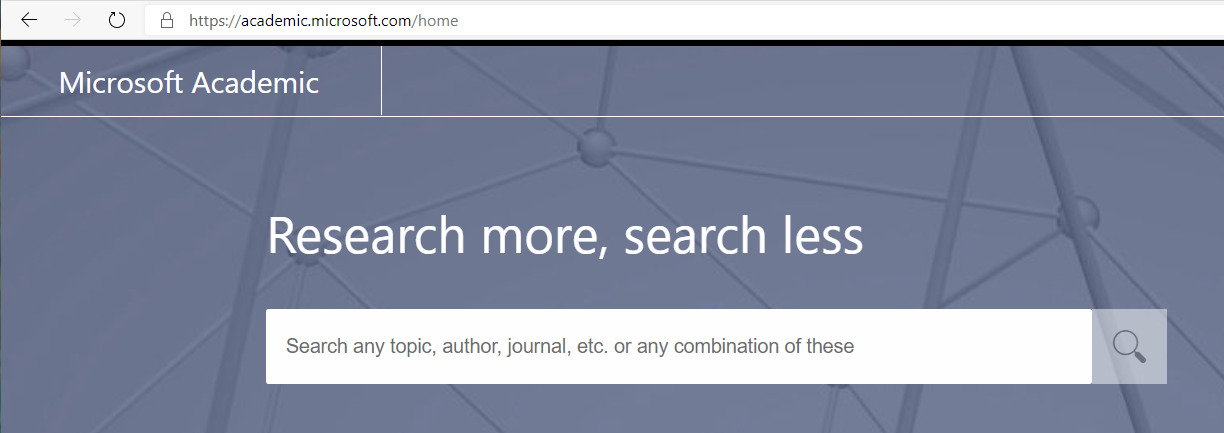 MAKES References: 
Wang, Kuansan, et al. “A Review of Microsoft Academic Services for Science of Science Studies.” 
Frontiers in Big Data, 2019.
CORD-19   +   MAG : How + Where
Get Cord-19 data
(Text Corpus+Metadata)
CORD-19 to MAG ID mapping (A)
(1) PAK or MAKES 
API for ID linking
Module 2:
Content
Understanding
Request PAK API access or MAKES API instance
(Indexed KG/search API)
CORD-19 MAG 
Subgraph (B)
(2) PySpark Script
to get subgraph
Module 3:
KG-assisted
Recommendation
Request MAG Access
(Knowledge Graph)
CORD-19 data set:    
  						https://pages.semanticscholar.org/coronavirus-research
Option 1: 
DIY
Step-by-step instruction on using (1) PEK API for dataset linking + (2) PySpark script to get CORD-19 subgraph: 
				                                 https://github.com/microsoft/mag-covid19-research-examples
Blogpost on more details of Covid-19 research on MAG [how to request MAG + PAK/MAKES access]
                  https://www.microsoft.com/en-us/research/project/academic/articles/microsoft-academic-resources-and-their-application-to-covid-19-research
A. Get the CORD-19 to MAG paper IDs mapping:
		 https://github.com/microsoft/mag-covid19-research-examples/blob/master/src/data/releases.md
Option 2: 
Grab the Results
B. Get the CORD-19 MAG subgraph:
				    	                                 https://aka.ms/kdd2020-covid-demo
C. Access the mapped CORD-19 publication via API:
	                     https://github.com/microsoft/mag-covid19-research-examples/blob/master/src/PAK-Samples/cord-19-closure.md
Module I – Dataset in a nutshell
Metadata + 
Full Text Documents
Academic Knowledge Graph
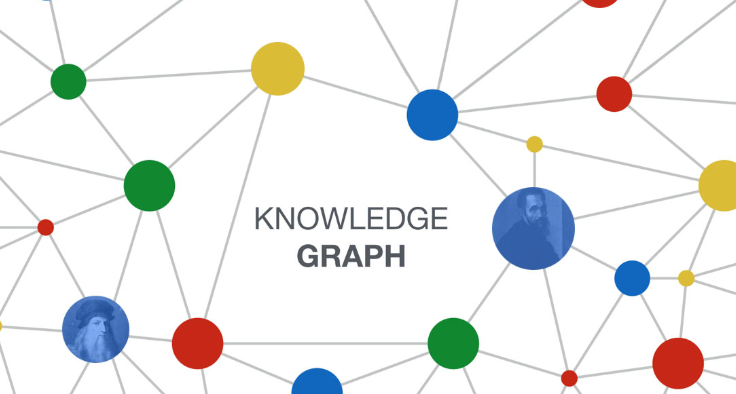 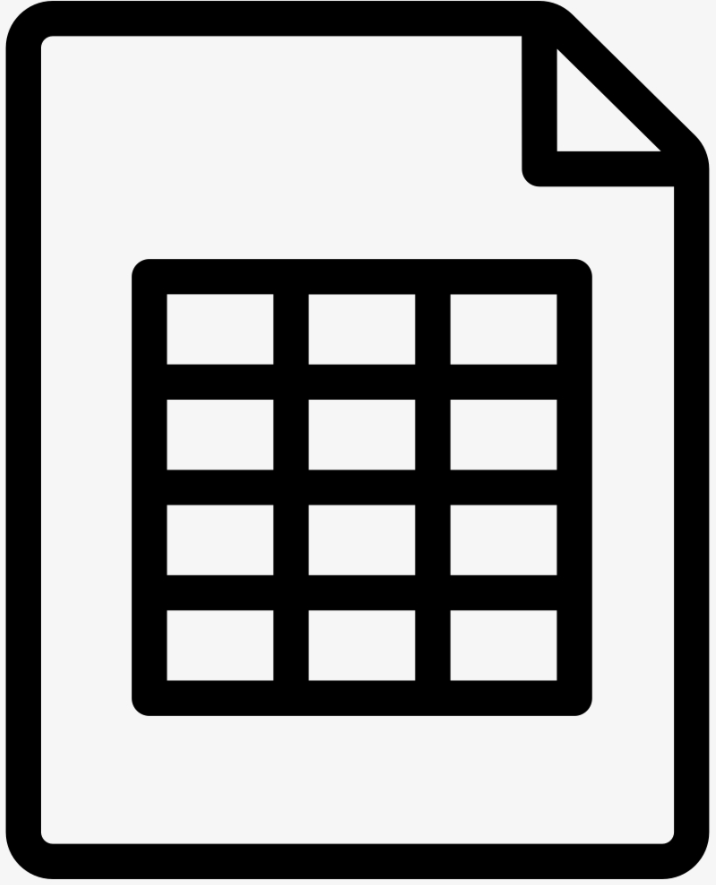 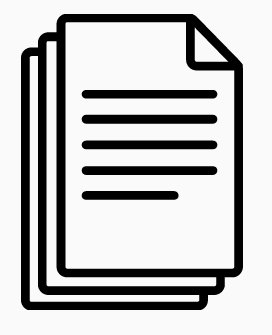 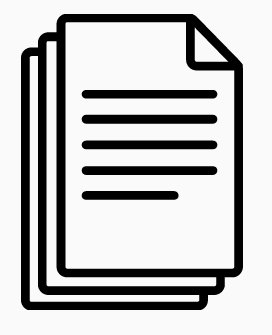 Microsoft Academic Graph 
(MAG)
CORD-19
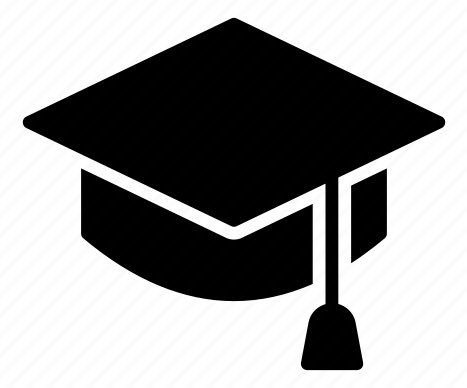 Large (500G / 500M nodes) 
 Comprehensive (all domains)
Small (0.1% node size)  
Specific (limited sub-domains)
Global Knowledge
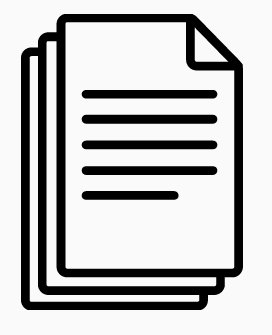 Understanding contents with the aid of the knowledge graph
Iris Shen
Module II – Content Understanding with the aid of KG
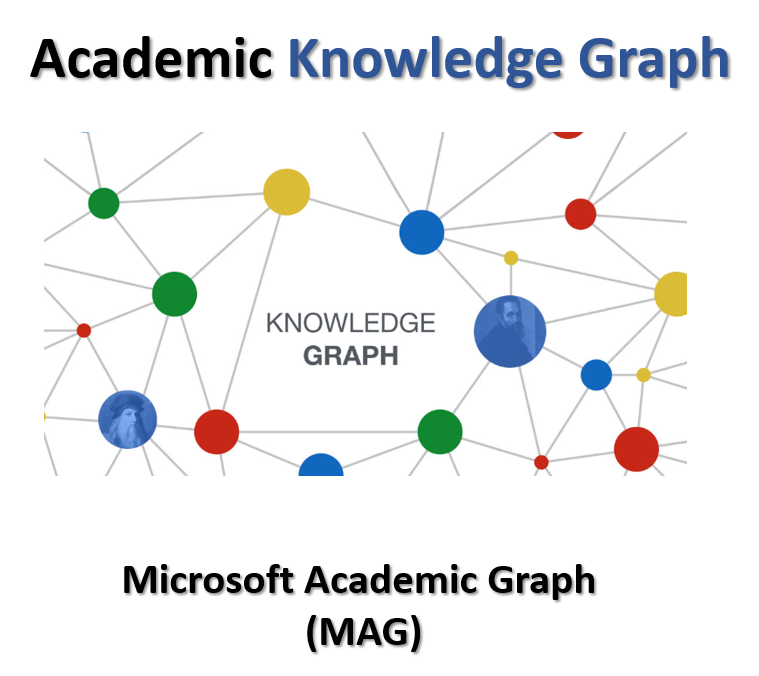 KG (MAG) size and schema

Language Similarity API 

Content understanding / Analytics

Publication trend? – Temporal distribution
Where did they published? – Publishing Venue distribution
Where did these research come from? – Geo distribution
Were these research are conducted by small or large groups? – Team Size distribution
What are they talking about? - Topic distribution
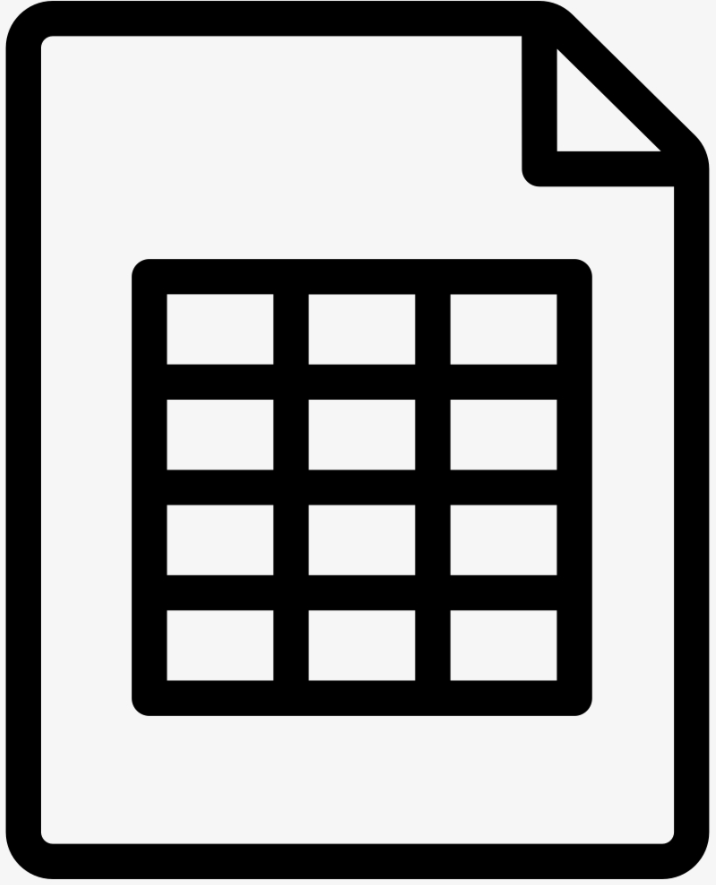 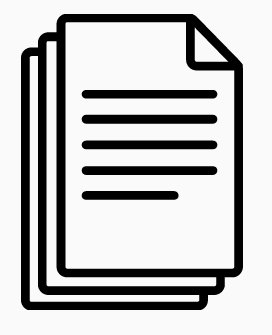 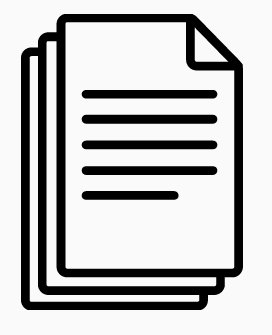 CORD-19
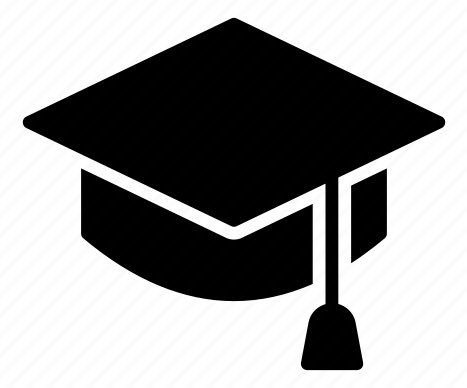 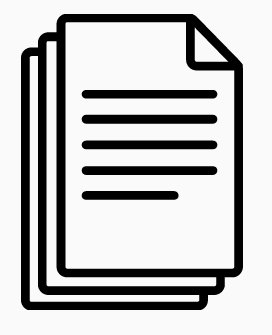 Module II – Knowledge Graph size comparison
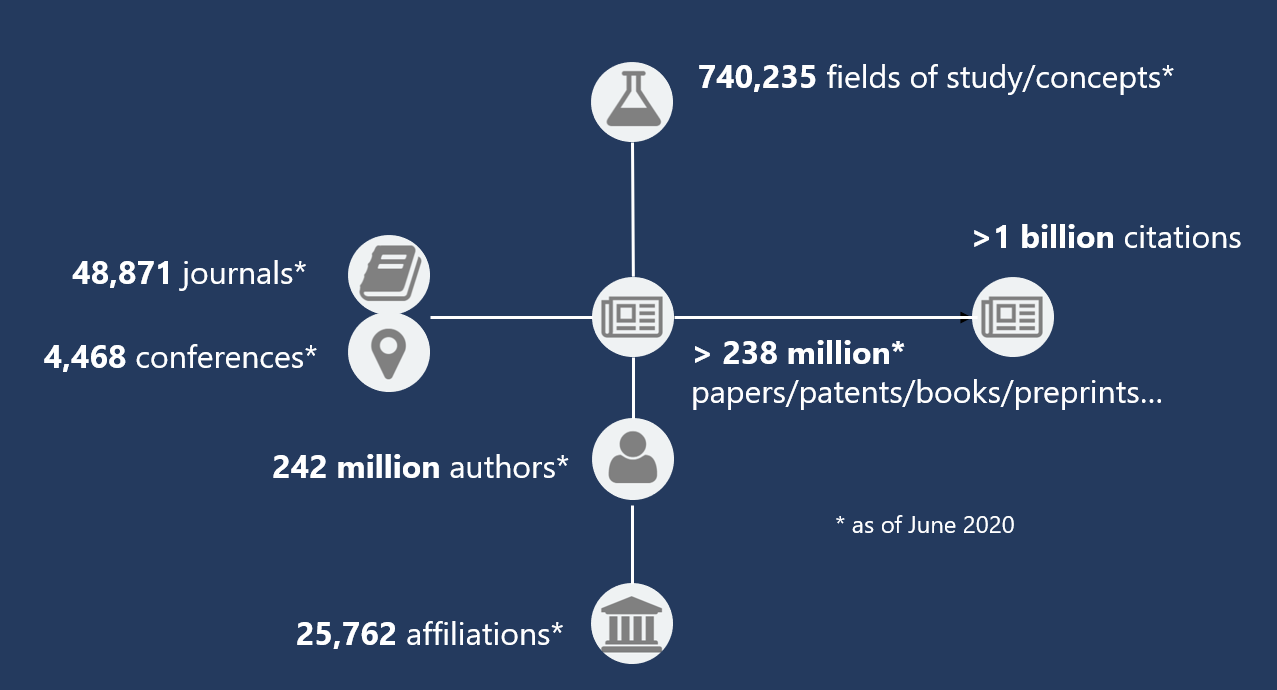 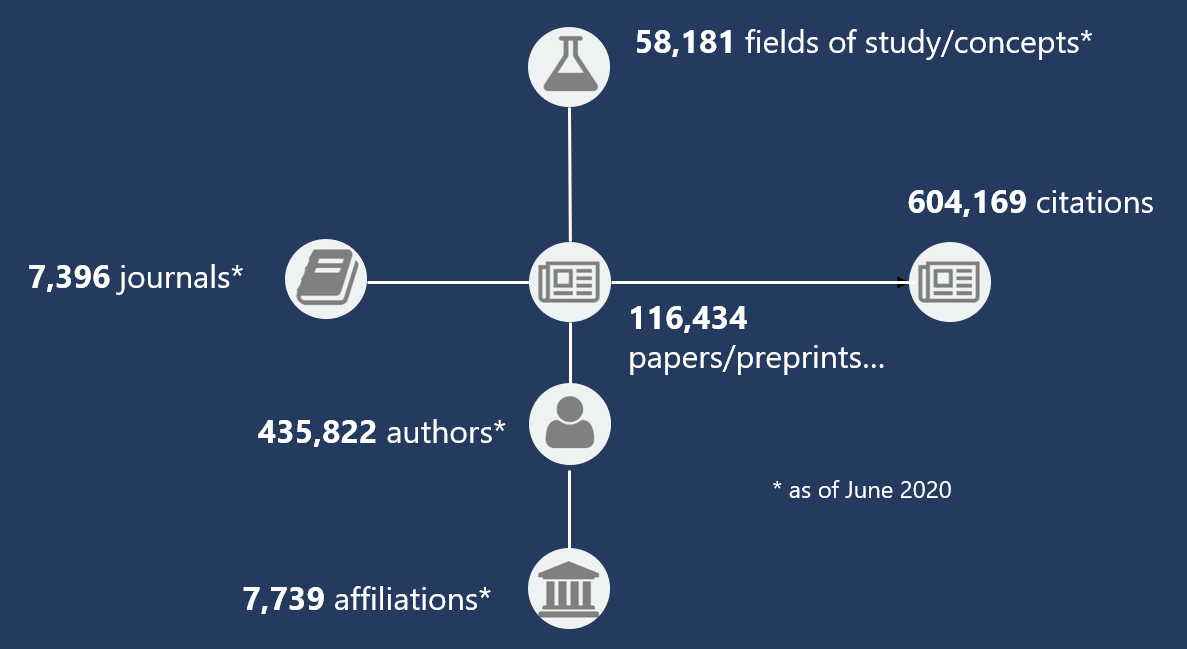 Full Microsoft Academic Graph 
(MAG)

Nodes: ~480M
Edges: ~4B
MAG CORD-19 Subgraph
(Version: CORD-19 06/14/2020; MAG 06/05/2020)

Nodes: ~623K
Edges:  ~2M
Small: 0.1% node size  
Specific: 7.8% topics
Microsoft Academic Graph Schema
https://docs.microsoft.com/en-us/academic-services/graph/reference-data-schema
MAG Topics
740K+ topics / fields of study
230K+ from Wikipedia
433K+ from UMLS (NIH, Bio-Med)
77K+ mined from MAG corpus
6 level auto-constructed taxonomy
19 domain (manually-curated)
270 sub-domain (manually-curated)
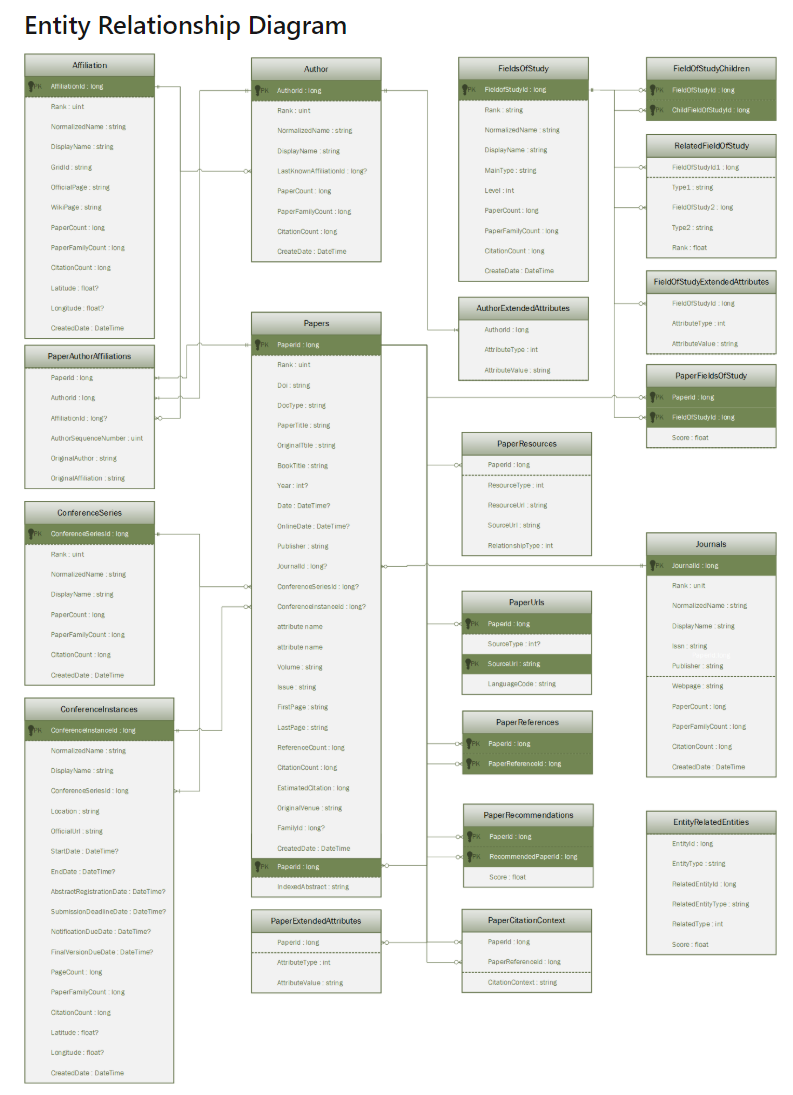 FieldOfStudy

FieldOfStudyChildren

PaperFieldsOfStudy
 
RelatedFieldOfStudy

4 Tables used in Module 3 KG-assisted 
Recommendation
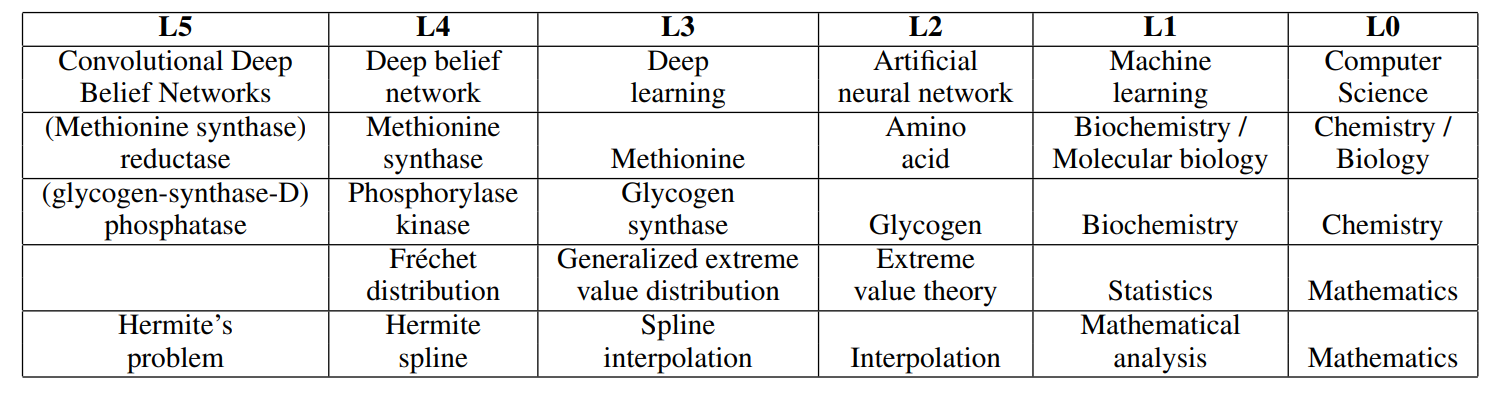 References: Shen, Zhihong, et al. “A Web-Scale System for Scientific Knowledge Exploration.” ACL, 2018.
Blogpost:  Expanding concept understanding in Microsoft Academic Graph
CORD-19 Topic Distribution
paper nodes in MAG
HOW: Paper- FieldsOfStudy
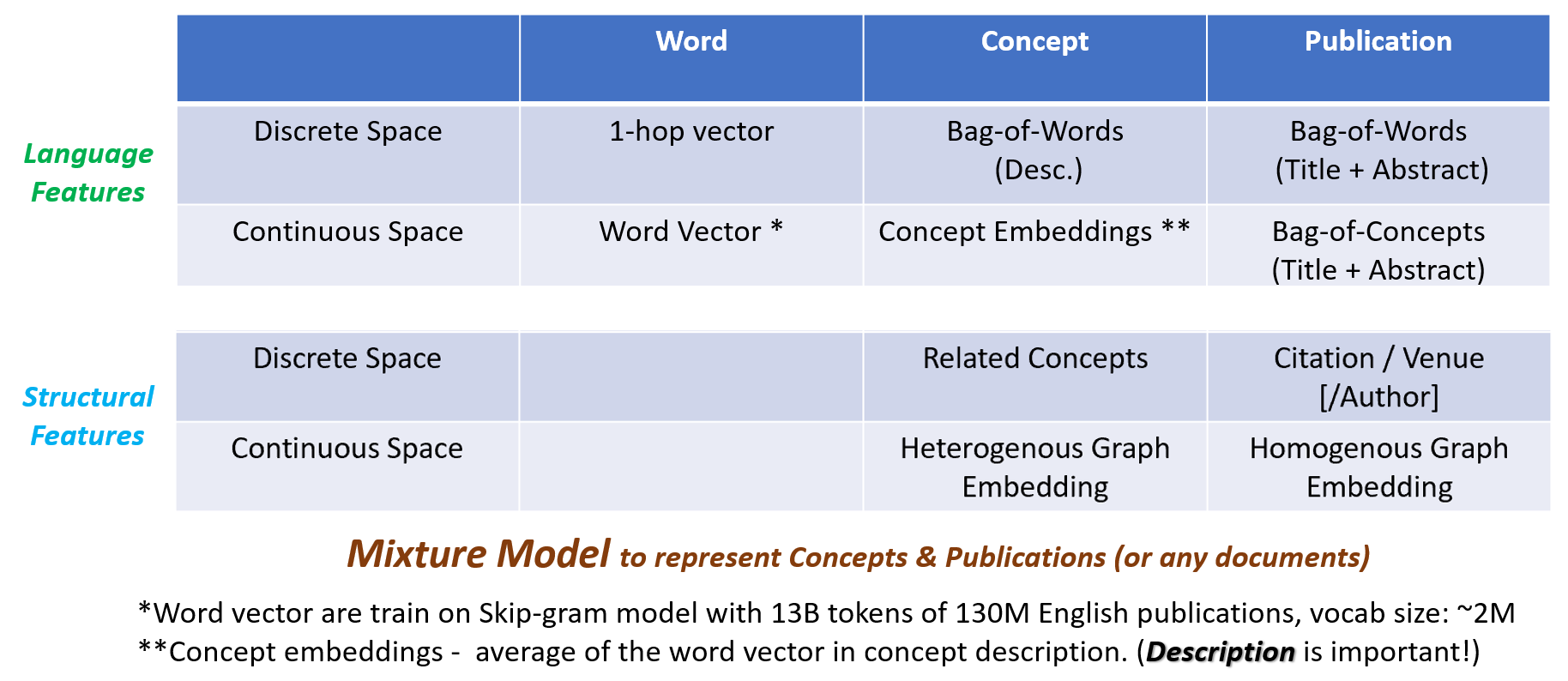 References: Shen, Zhihong, et al. “A Web-Scale System for Scientific Knowledge Exploration.” ACL, 2018.
CORD-19 Topic Distribution
paper nodes in MAG
What are the CORD-19 papers talking about?
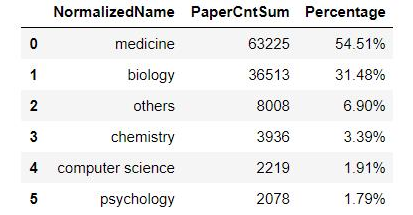 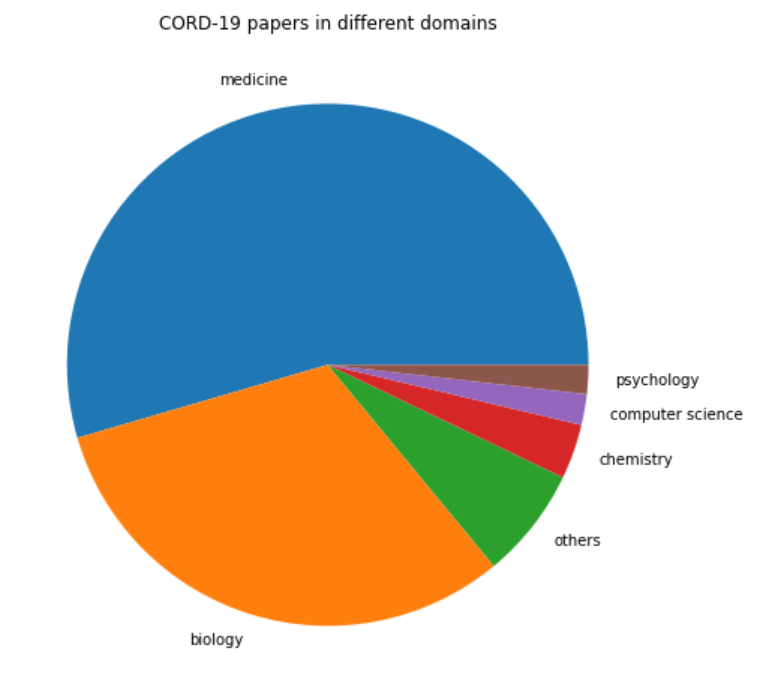 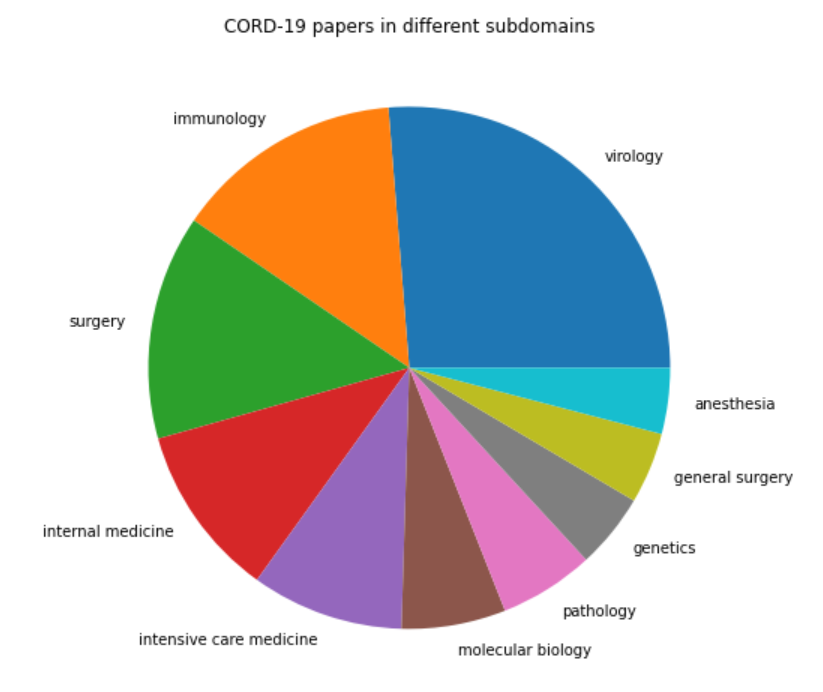 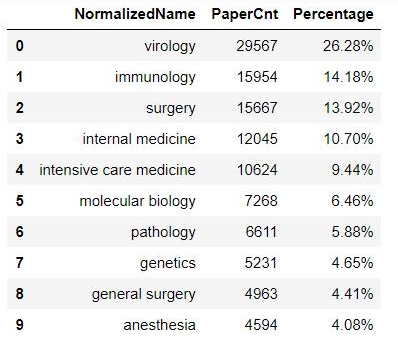 Top Domains
Top Sub-domains
CORD-19 Topic Distribution
A document cannot map to a paper node in MAG
Language Similarity API
WHAT
WHY 
WHEN
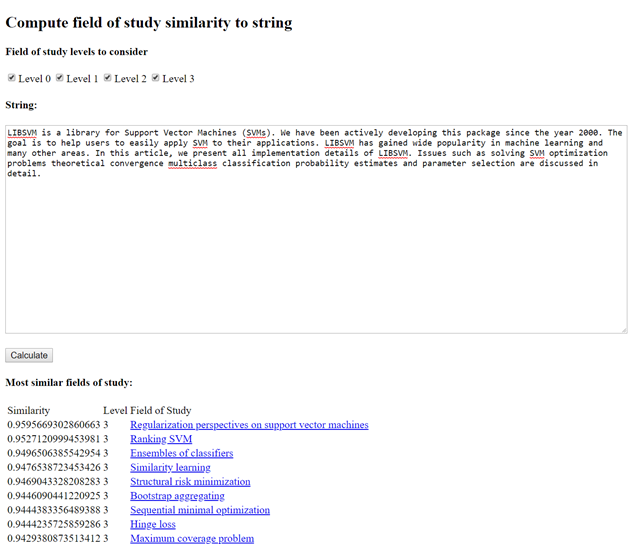 Constructor
LanguageSimilarity(resourceFolder)
Methods
(Score) ComputeSimilarity( text, text )
(Score) ComputeSimilarity( text, id )
(Id, Score)[ ]  GetTopFieldsOfStudy( text )
Documentation: https://docs.microsoft.com/en-us/academic-services/graph/language-similarity
Blogpost: Understanding documents by using semantics
CORD-19 Publishing Venue Distribution
Where did the CORD-19 research publish?
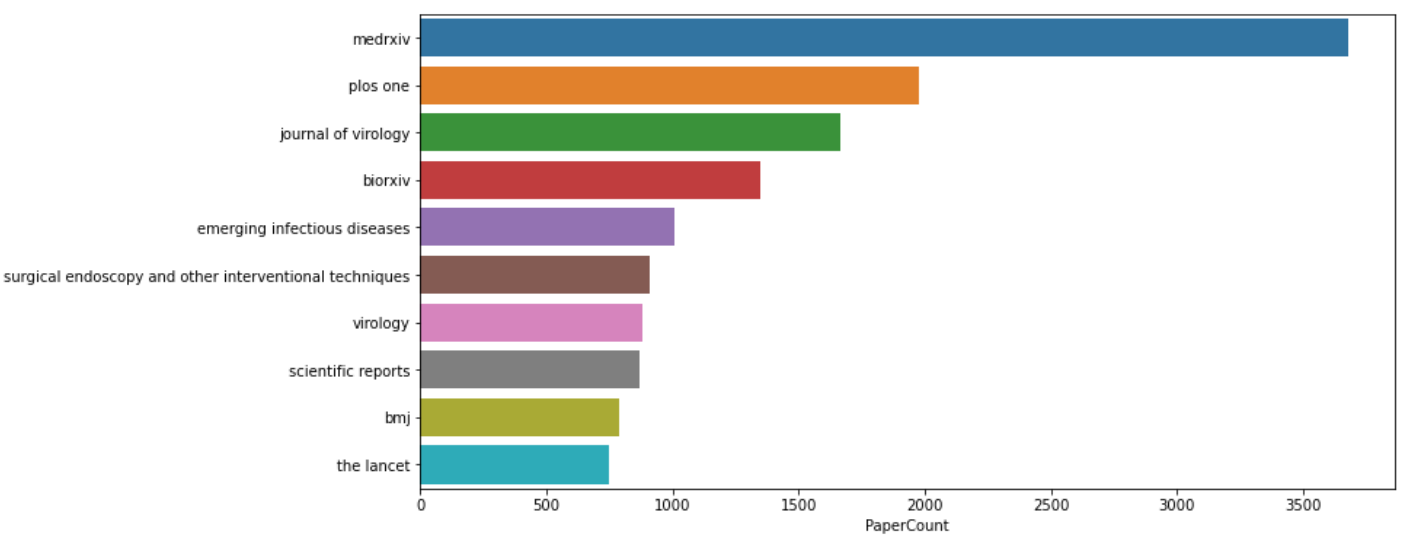 CORD-19 Geo & Temporal Distribution
Where did the CORD-19 research come from in past 20 years?
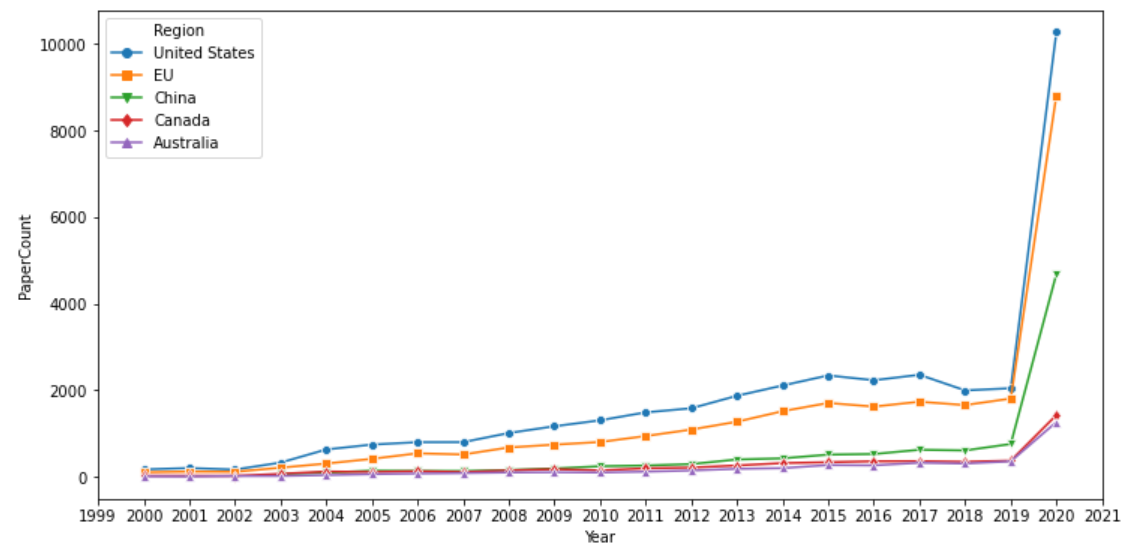 CORD-19 Team Size Distribution
Were the CORD-19 research conducted by small or large groups?
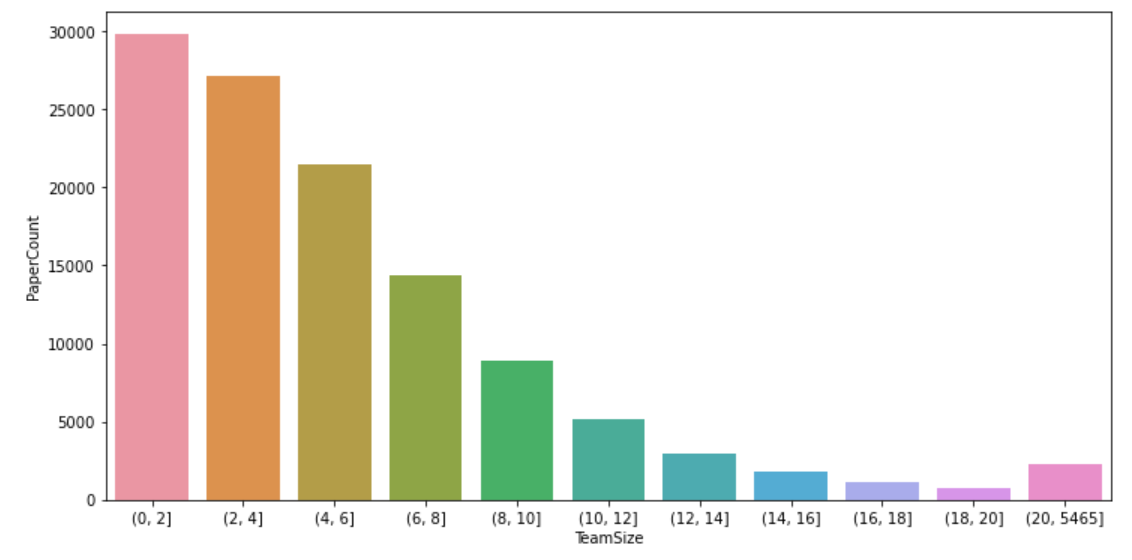 Module II – KG-based content understanding
KG (MAG) size and schema

Language Similarity API 

Content understanding / Analytics

Topic distribution
Temporal & Geo distribution
Venue distribution
Team Size distribution

Code demo
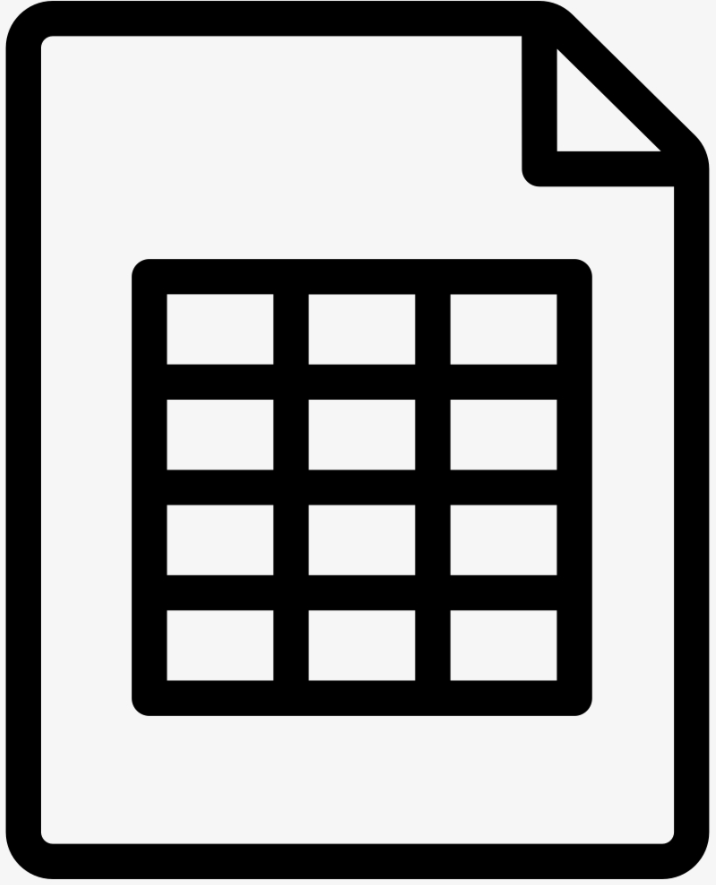 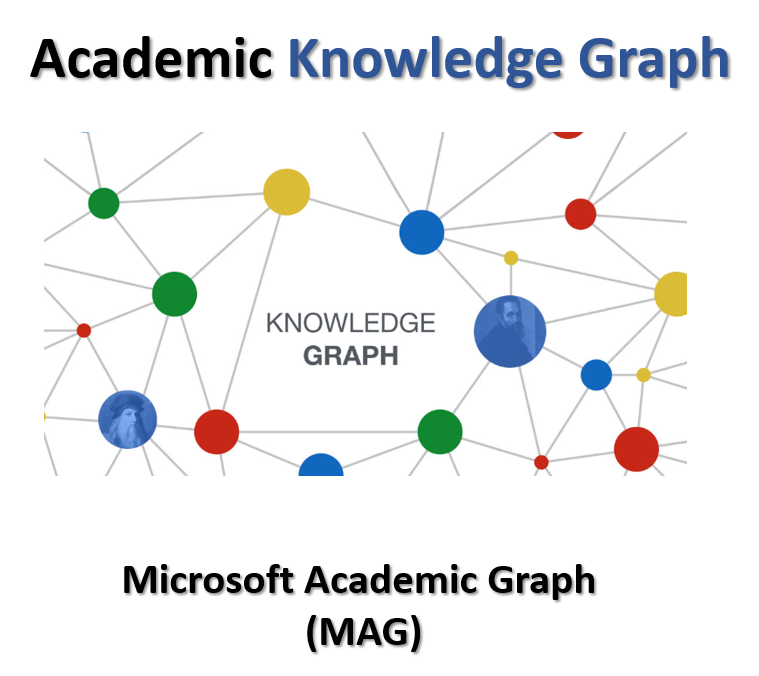 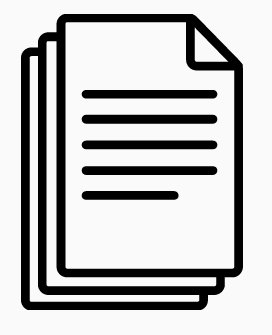 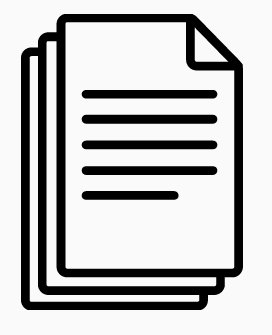 CORD-19
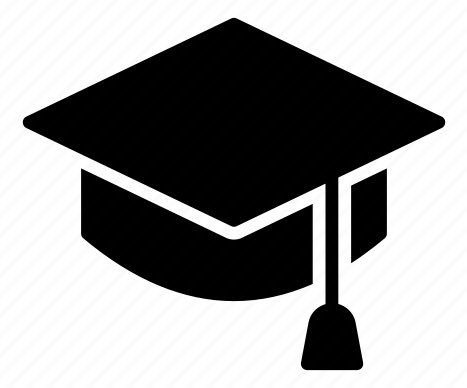 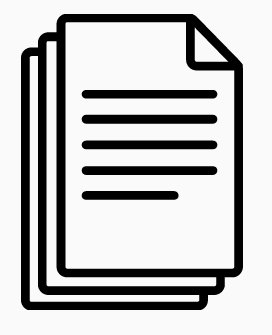 Applications of Knowledge Graph: Academic Recommender Systems
Jianxun Lian
Knowledge-Aware Academic Recommender Systems
Background introduction
Academic recommendations with knowledge graph
Microsoft Recommenders

DKN: a knowledge-aware deep recommendation model

Hands on Building with Jupyter Notebooks
Data preparations
Model building

Evaluations
Academic recommendation with knowledge graph
Two applications of academic recommendations:
You May Cite:
      author-to-paper recommendation
More Like This: 
      paper-to-paper recommendation
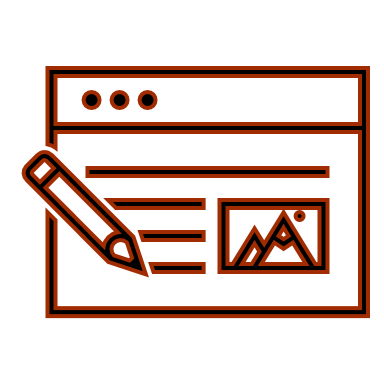 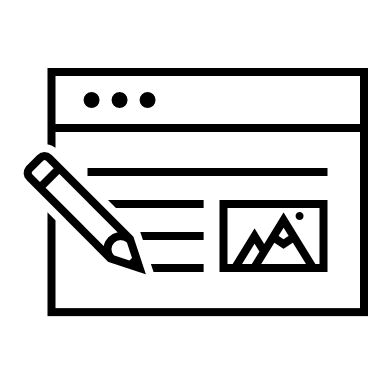 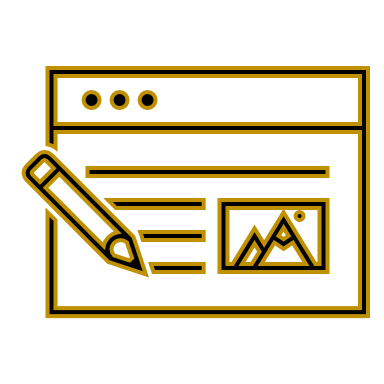 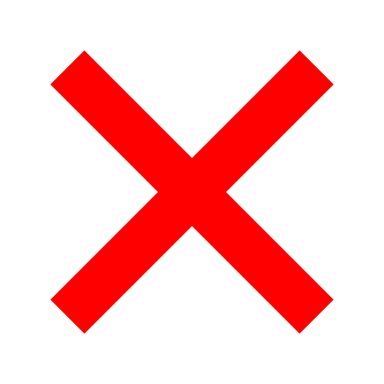 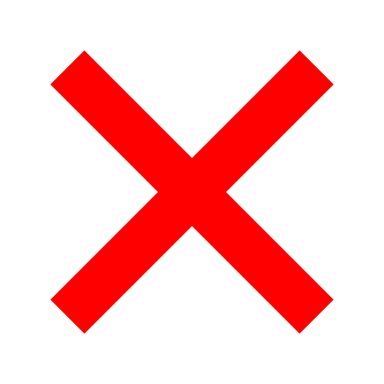 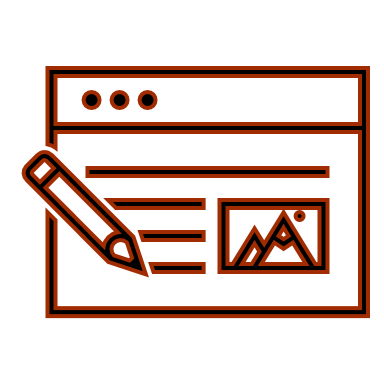 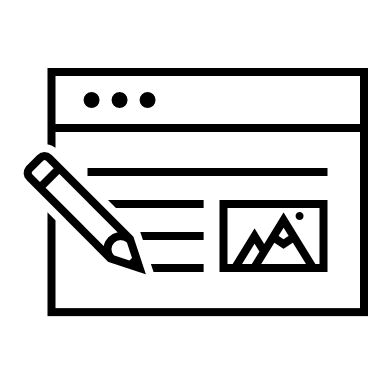 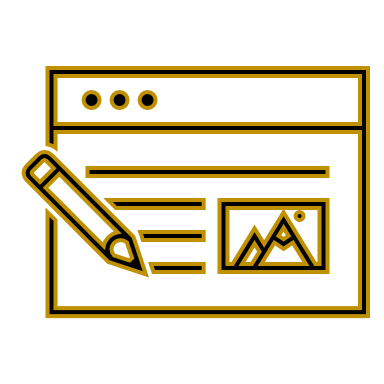 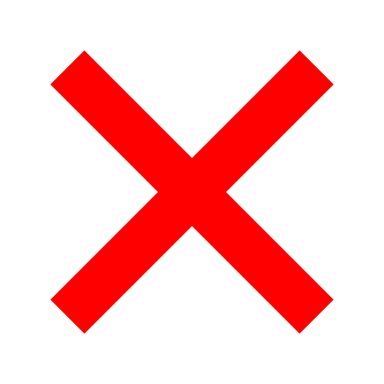 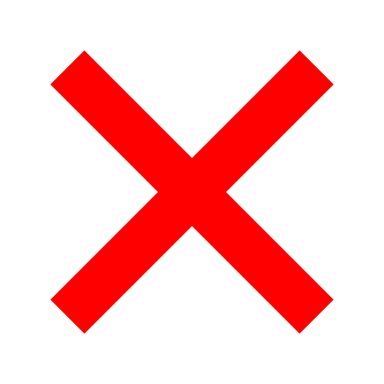 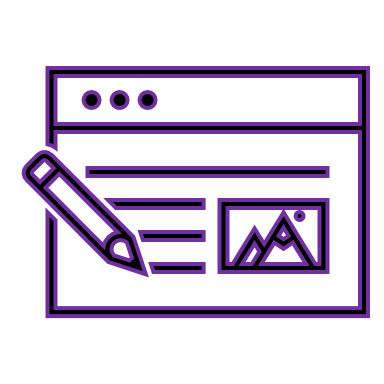 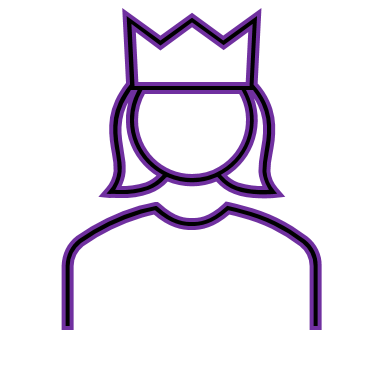 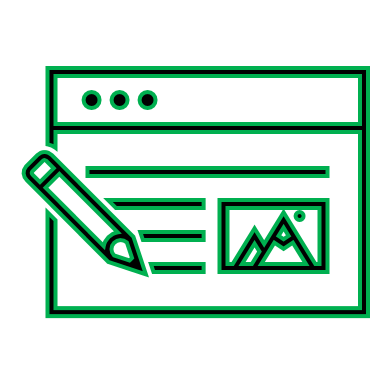 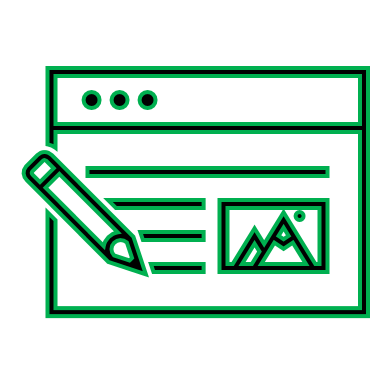 …
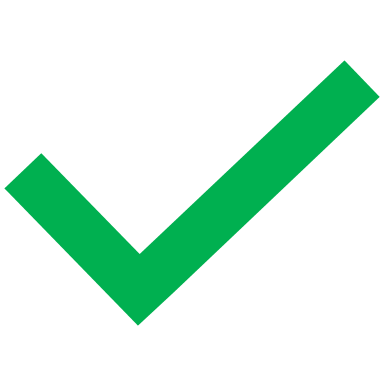 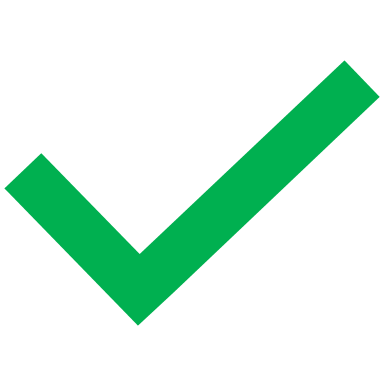 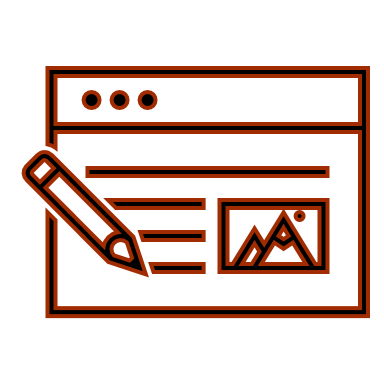 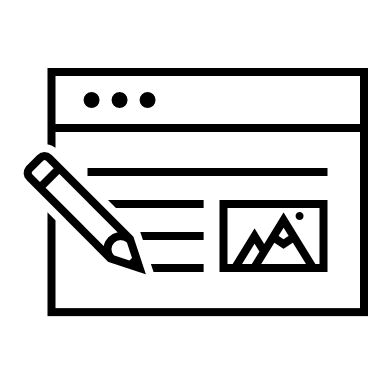 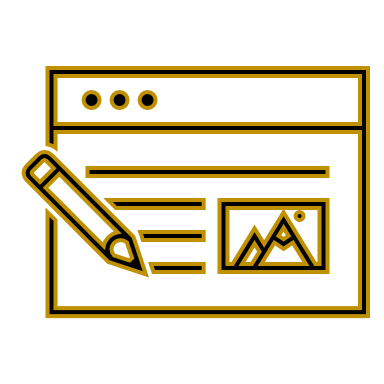 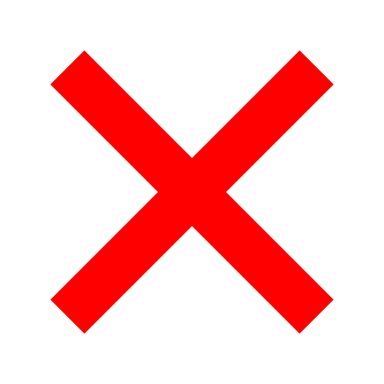 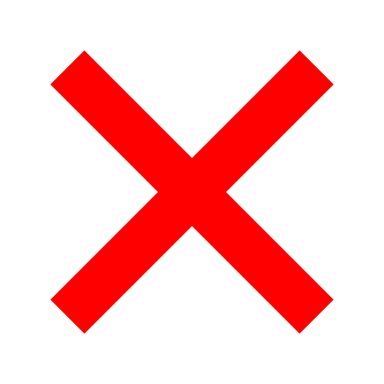 Current paper
Recommendations
Citation history
Recommendations
Research Papers with Knowledge Entities
Knowledge entities:  field of study
An area of academic concentration
Examples:
severe acute respiratory system syndrome scientific and anecdotal evidence for drug treatment
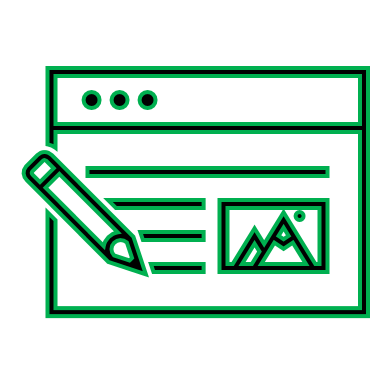 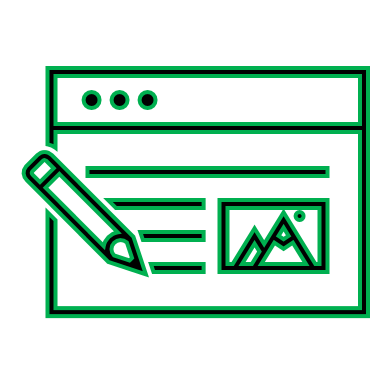 One Health approach in the South East Asia region: opportunities and challenges
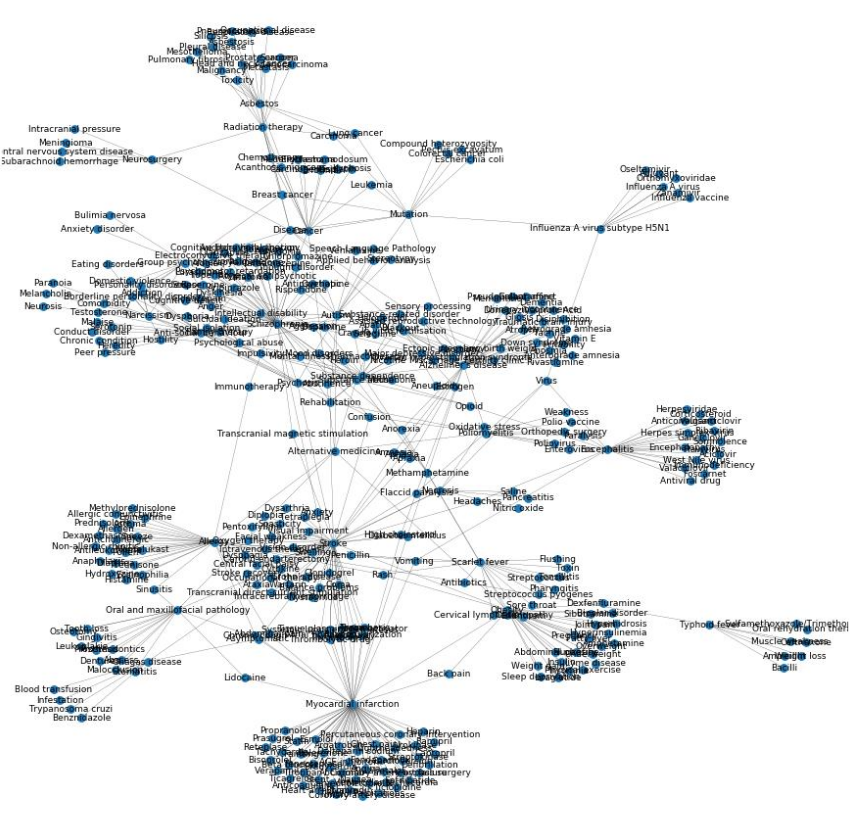 Field of study as a graph:
Microsoft Recommenders
https://github.com/microsoft/recommenders
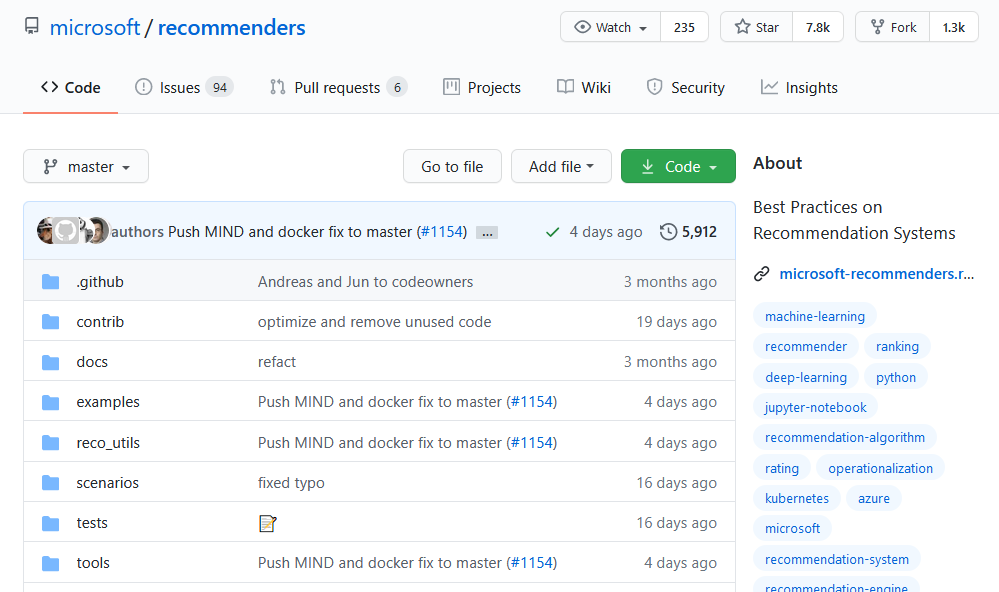 A galaxy of examples and practices for building recommender systems.
Helping researchers and developers to quickly select, prototype, demonstrate, and productionize a recommender system
Accelerating enterprise-grade development and deployment of a recommender system into production
DKN: Deep Knowledge-Aware Network for News Recommendation
Click history
Knowledge graph
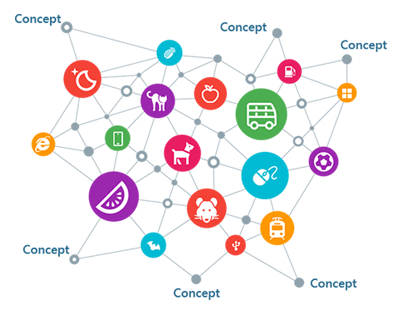 Elon Musk offers Tesla Model 3 sneak peek …
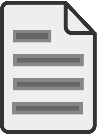 Google fumbles while Tesla sprints toward a driverless future …
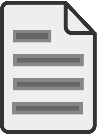 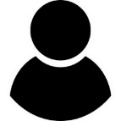 Trump pledges aid to Silicon Valley during tech meeting …
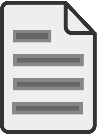 General Motors is ramping up its self-driving car: Ford should be nervous …
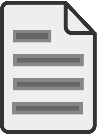 Will the user click it?
Attention-based User Interest Extraction
Attention Net
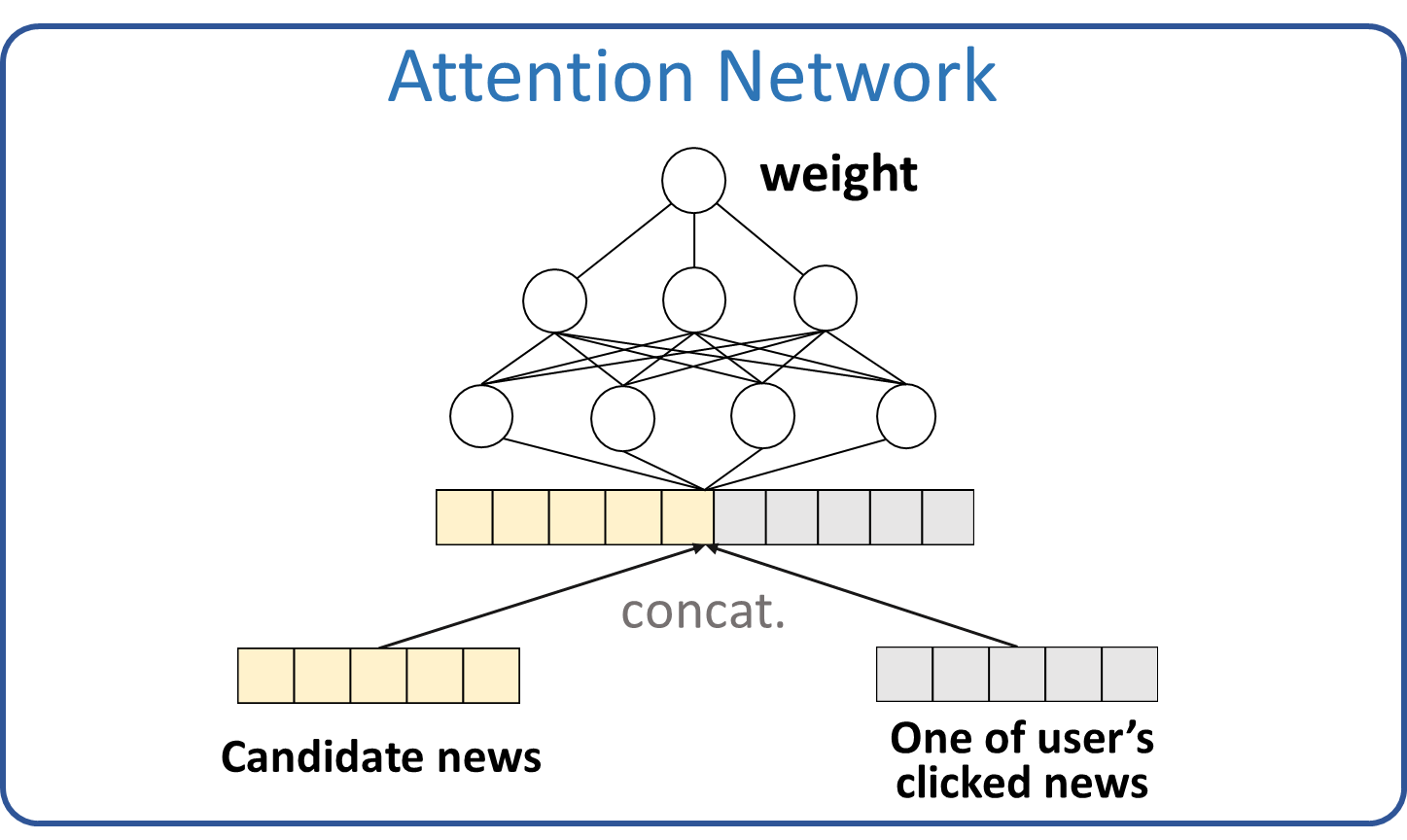 DKN
KCNN
KCNN
KCNN
KCNN
Click probability
concat.
User embedding
Attention net:
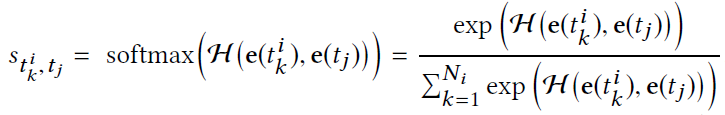 Candidate news embedding
User interest extraction:
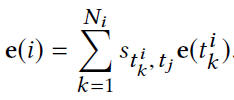 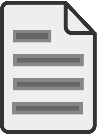 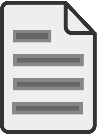 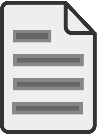 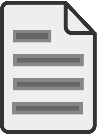 CTR prediction:
Candidate news
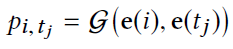 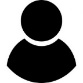 User’s clicked news
Knowledge representation
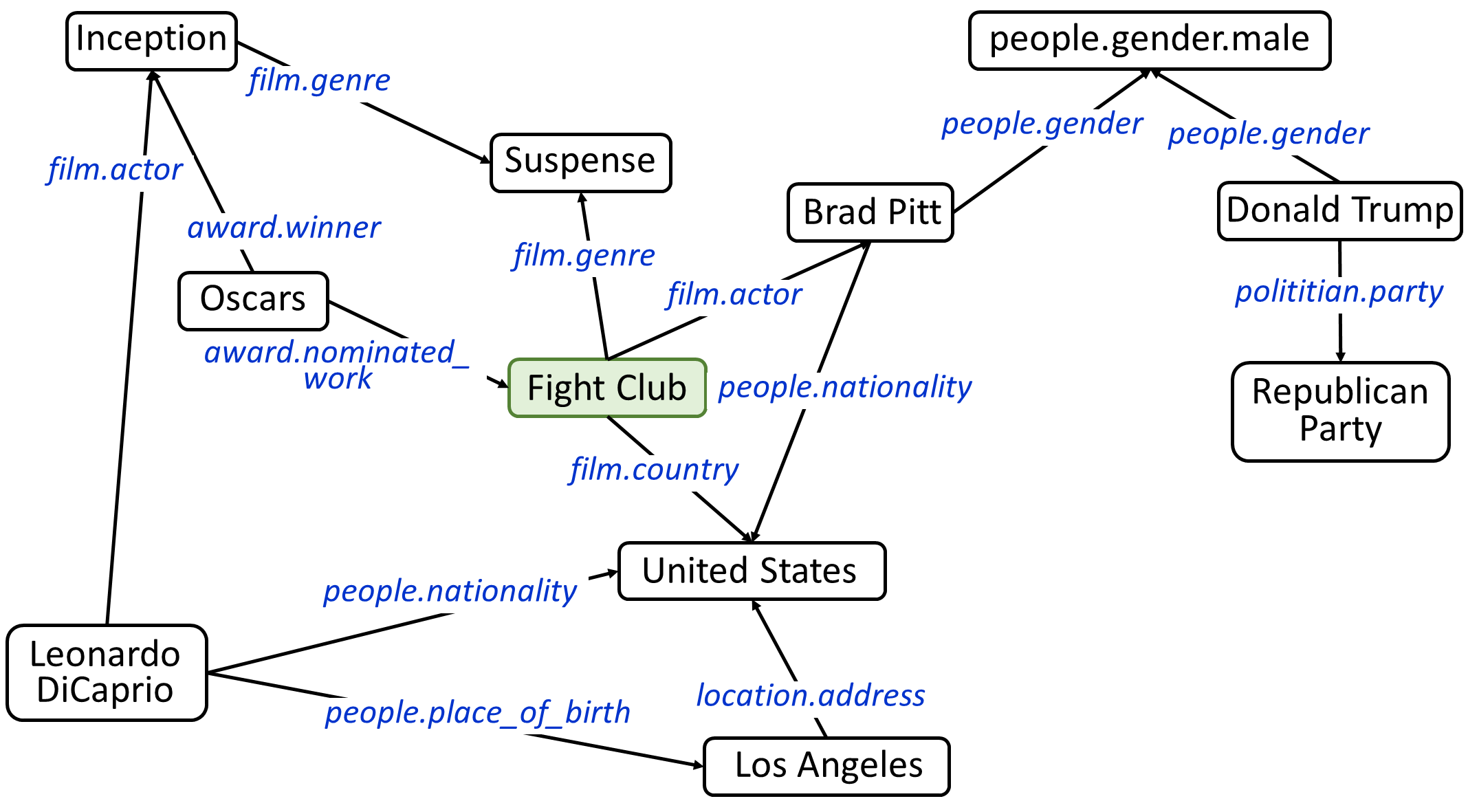 Context of entities “Fight Club”
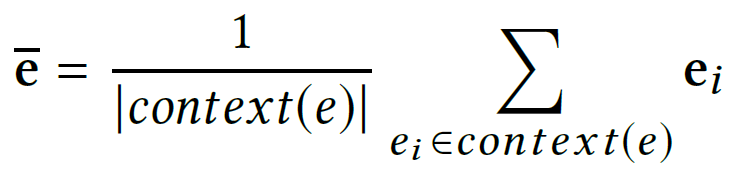 Knowledge-aware CNN (KCNN)
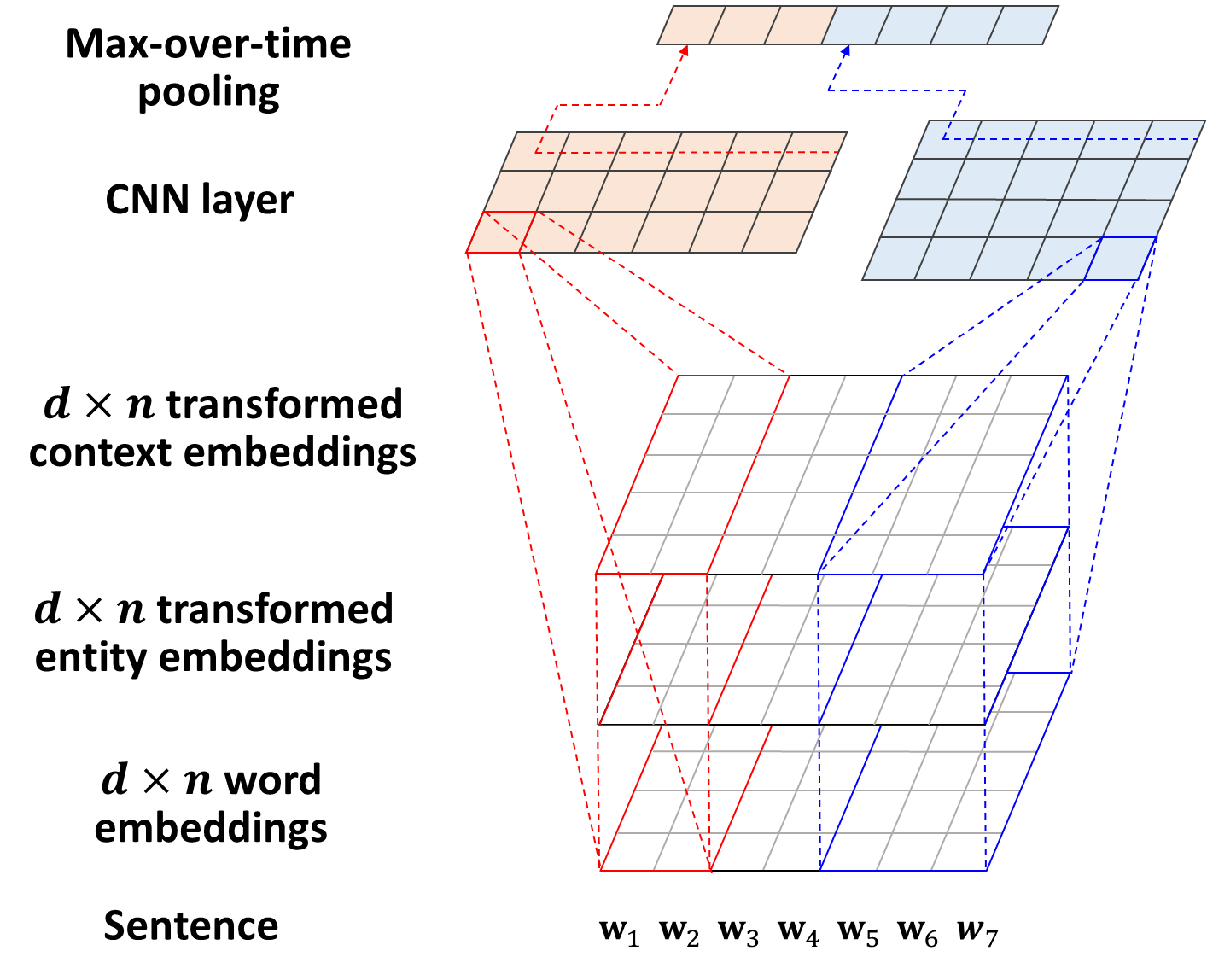 pooling
CNN layer
multiple channels
Hands-on with Jupyter Notebooks
source: https://aka.ms/kdd2020-covid-demo
Operationalization of KG-based recommender system
Le Zhang and Miguel Gonzalez-Fierro
Operationalization of KG-based Recommender System
Introduction of industry-grade graph database, compute, and tool
Introduction of real-time scoring and ranking for recommendation system
Visualization of knowledge graph data on CORD-19 data set
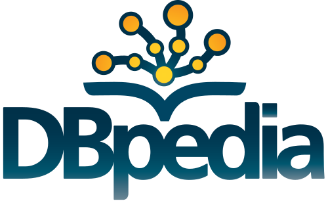 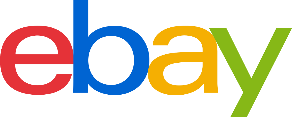 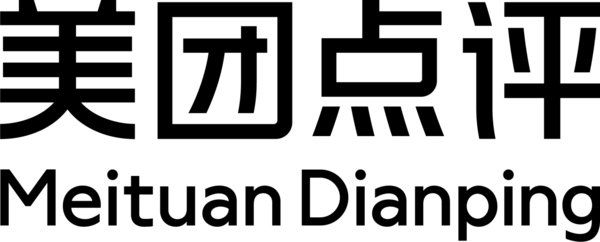 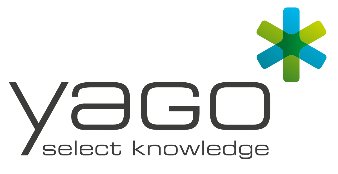 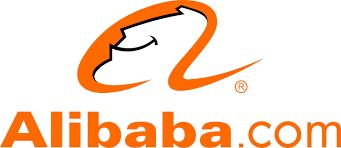 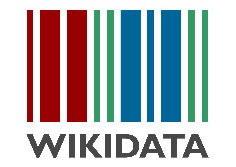 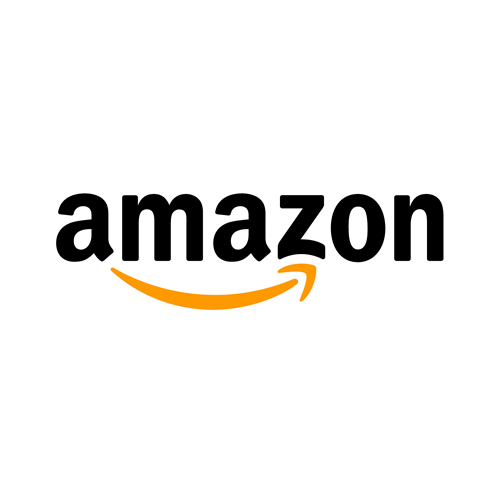 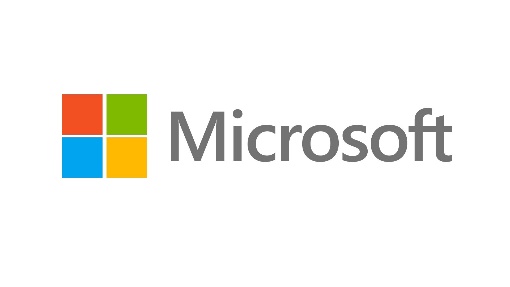 Customer experience
Targeted market campaign
Digital assistance
Wikipedia
Academic article search
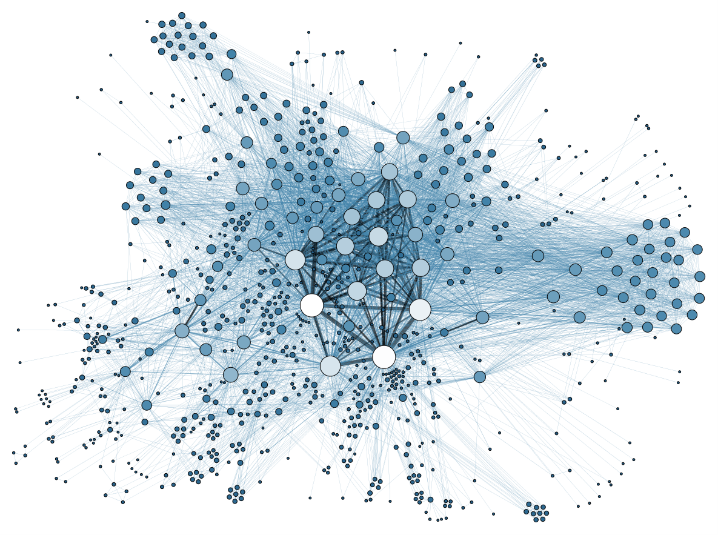 Public good
Retail
Internet
Finance
Anti money laundering
Fraud detection
“Know-Your-Client”
Search engine
Recommendation
Customer segmentation
Key areas of application
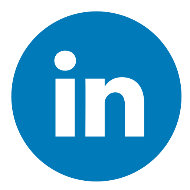 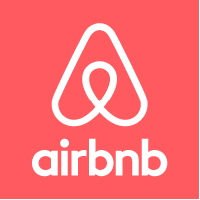 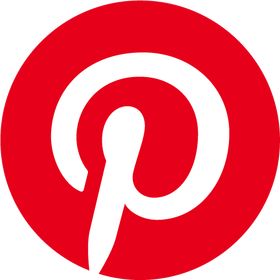 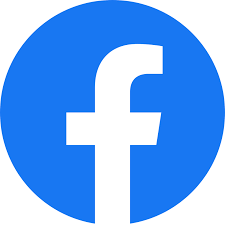 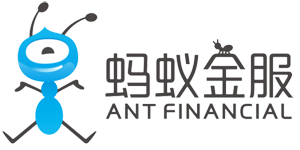 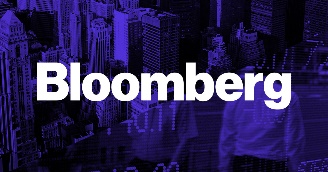 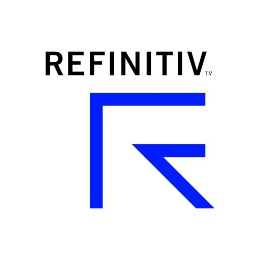 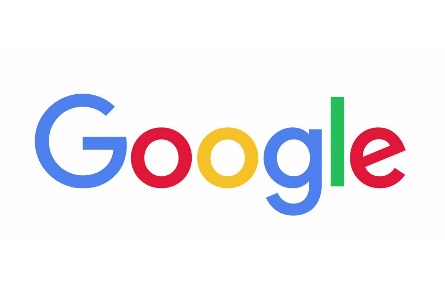 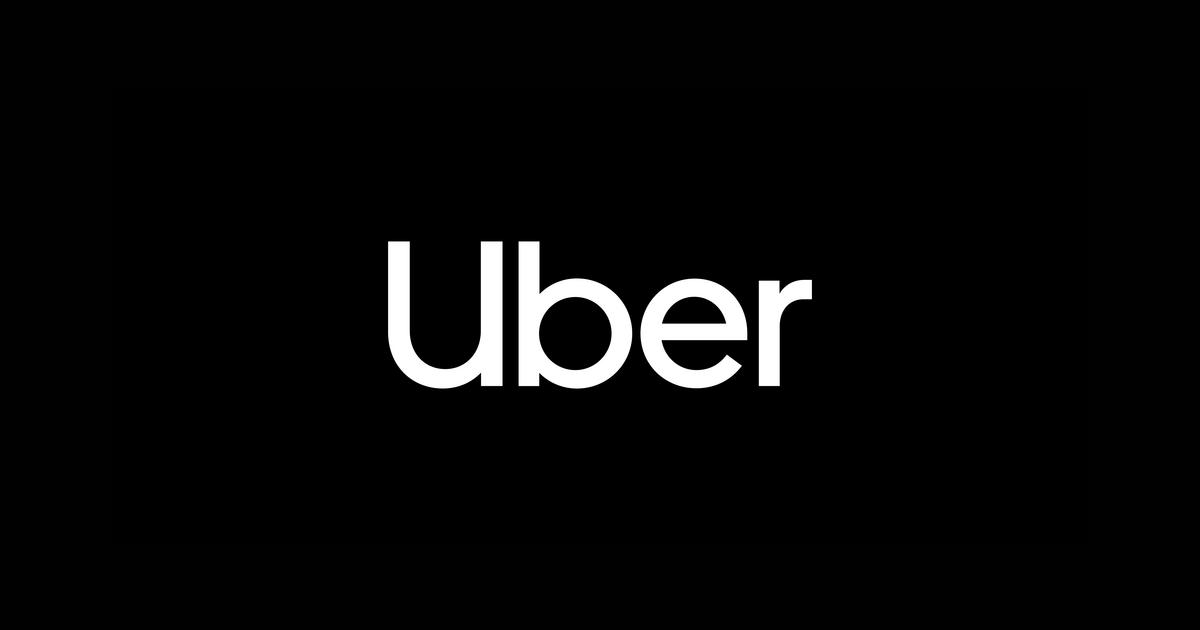 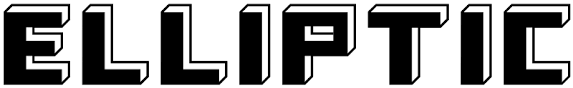 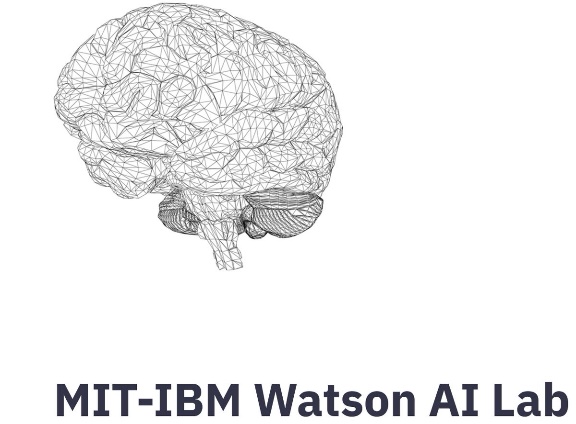 37
Data
Algorithm
Resources
Evaluation
Operationalization
Time as efforts
38
https://papers.nips.cc/paper/5656-hidden-technical-debt-in-machine-learning-systems.pdf
Industrial applications on graph
Graph database
Linear growth of data entries result in exponential growth of data connections
Graph database promises higher flexibility compared to tabular database
SELECT name FROM Person
LEFT JOIN Person_Department
  ON Person.Id = Person_Department.PersonId
LEFT JOIN Department
  ON Department.Id = Person_Department.DepartmentId
WHERE Department.name = "IT Department"
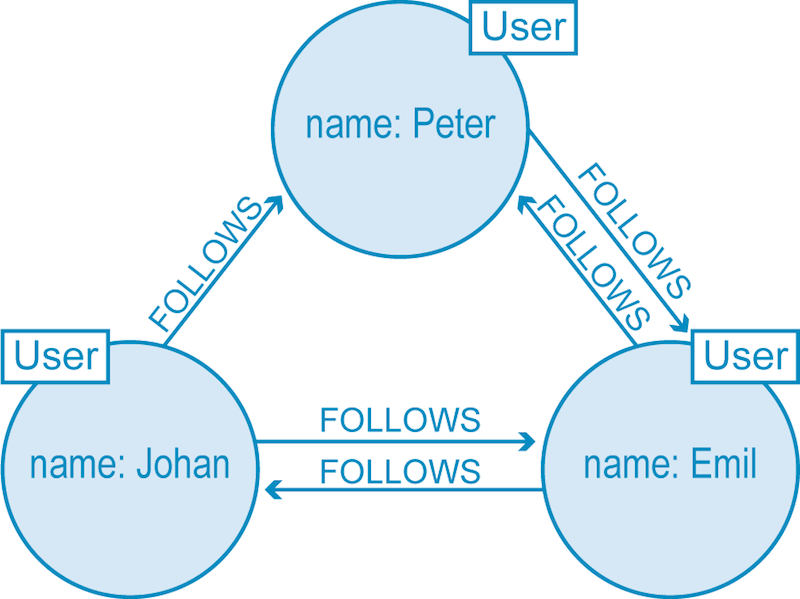 MATCH (p:Person)-[:WORKS_AT]->(d:Dept)
WHERE d.name = "IT Department"
RETURN p.name
Example graph that presents the connection of people in Twitter
Comparison between the SQL query (above) and graph query (below)
https://neo4j.com/developer/graph-db-vs-rdbms/
Graph database language
Cypher
Declarative graph query language 
It is based on the property graph model that organizes data into nodes and edges
Gremlin
Graph traversal language
Supports imperative and declarative querying, host language agnosticism, etc.
SPARQL
SPARQL Protocol and RDF Query Language
RDF query language which is semantic
Query language platform
OSS
43
Real-time scoring in recommendation scenarios
Option 1: real-time look-up of pre-scored recommendation

Option 2: real-time scoring based on approximate similarity matching

Option 3: real-time scoring with optimization tricks
Real-time look up of pre-scored recommendations
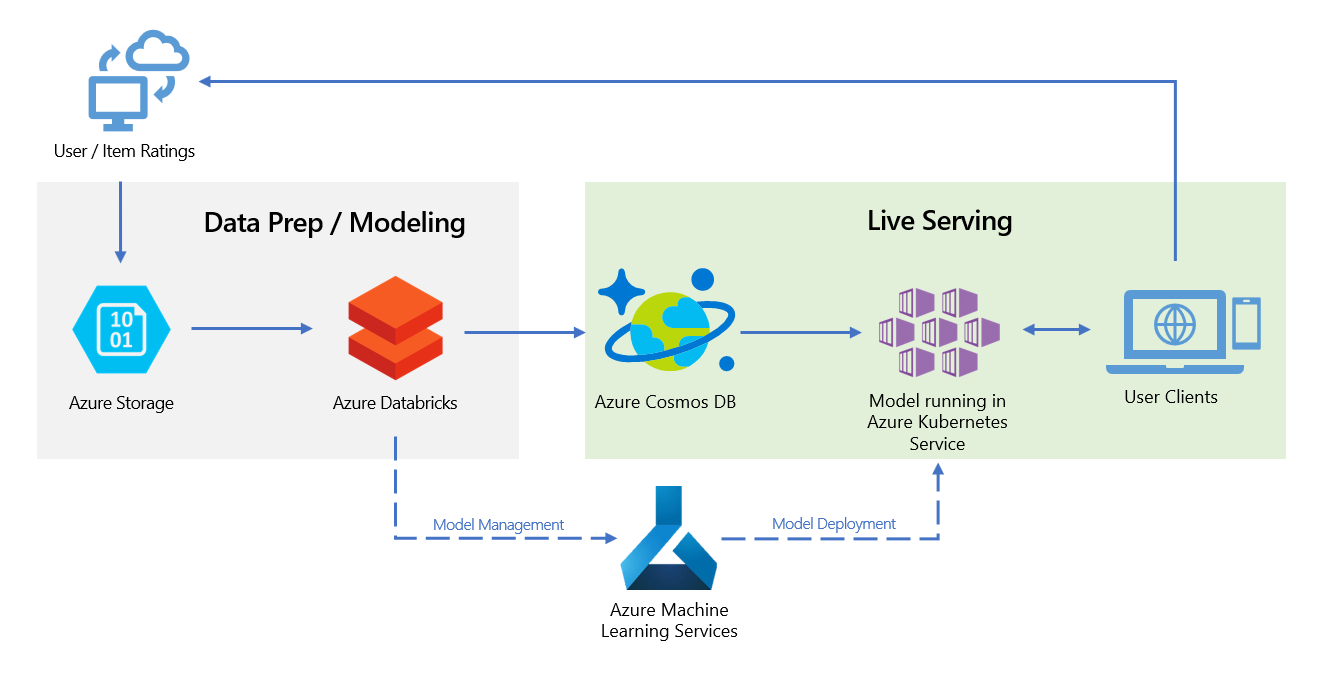 API running on Kubernetes
Real-time scoring based on approximate similarity matching
Steps:
Compute user/item embeddings using any ML/DL algorithm.

Build the similarity index using KD-Trees, Locality-Sensitive Hashing (LSH) or similar.

Upload the similarity index to Azure Cosmos DB or instantiate directly the index in memory.

Generate an AKS API for scoring.

Given a user/item query, compute the query embedding.

With the approximate similarity model, find embeddings that are similar to the query embedding.

Retrieve the IDs of the similar objects.
Real-time scoring with optimization tricks
Optimization tricks: 

request batching which merges adjacent requests from CPU to take advantage of GPU power

GPU memory optimization which improves the access pattern to reduce wasted transactions in GPU memory

Concurrent kernel computation which allows execution of matrix computations to be processed with multiple CUDA kernels concurrently. 


source: http://arxiv.org/abs/1706.06978
Knowledge graph visualization demo
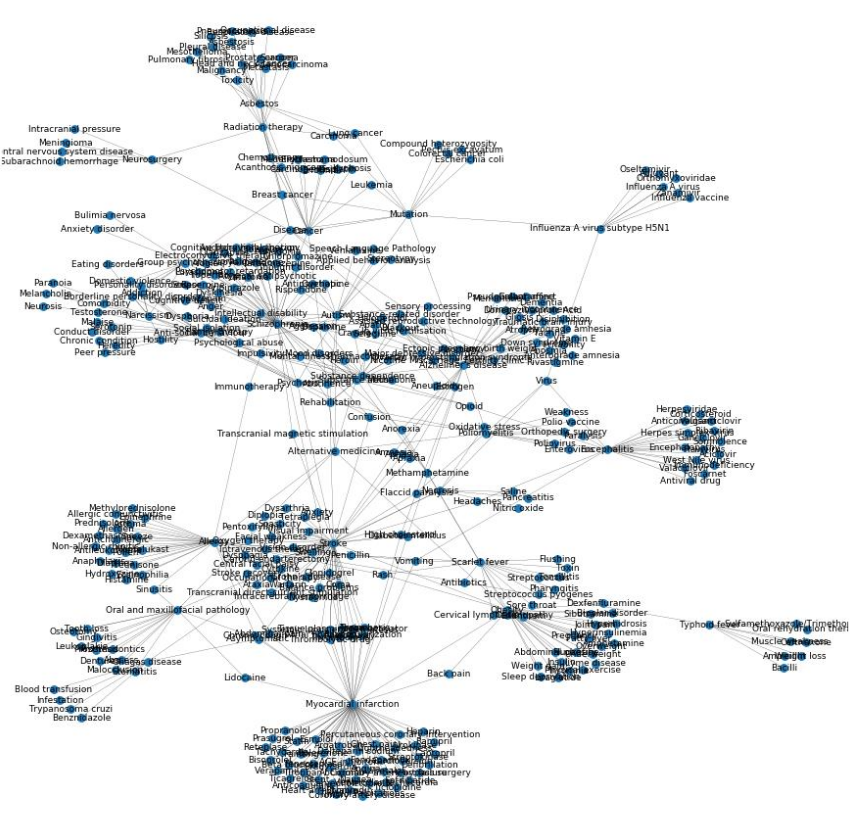 source: https://github.com/microsoft/recommenders/blob/master/examples/01_prepare_data/wikidata_knowledge_graph.ipynb
[Speaker Notes: import sys
sys.path.append("../../")
import pandas as pd
import networkx as nx
import matplotlib.pyplot as plt
from reco_utils.dataset.wikidata import (search_wikidata, 
                                         find_wikidata_id, 
                                         query_entity_links, 
                                         read_linked_entities,
                                         query_entity_description)

results_list = pd.read_csv("https://recodatasets.blob.core.windows.net/covid/COVID_MAG_RelatedFields_NotGeneral.txt?sp=r&st=2020-07-22T10:17:49Z&se=2021-07-22T18:17:49Z&spr=https&sv=2019-12-12&sr=b&sig=CofcvD5qc%2FBAguVHpHsbc1StIYU3UpkUmTPiz21T3KM%3D",
                sep="\t",
                names=["original_entity", "name", "linked_entities", "name_linked_entities"])
print(results_list.shape)
results_list = results_list.head(500)
results_list.head()

G = nx.from_pandas_edgelist(results_list, 'original_entity', 'linked_entities')
target_names = results_list[["linked_entities", "name_linked_entities"]].drop_duplicates().rename(columns={"linked_entities": "labels", "name_linked_entities": "name"})
source_names = results_list[["original_entity", "name"]].drop_duplicates().rename(columns={"original_entity": "labels"})
names = pd.concat([target_names, source_names])
names = names.set_index("labels")
names = names.to_dict()["name"]
                         
plt.figure(figsize=(12,12)) 
pos = nx.spring_layout(G)
nx.draw(G,pos, node_size=60,font_size=9, width = 0.2)
nx.draw_networkx_labels(G, pos, names, font_size=9)
plt.show()]
Closing
Key takeaways
A general understanding about knowledge graph technology
An in-depth analytics about the CORD-19 data set and its application
A walk-through of building a paper recommender with MAG and CORD-19 data set
An overall understanding of operationalizing graph-based recommender systems with industry-grade tools
References
Hongwei Wang et al, “DKN: Deep Knowledge-Aware Network for News Recommendation”, ACM WWW 2018.
Andreas Argyriou, Miguel González-Fierro, and Le Zhang, “Microsoft Recommenders: Best Practices for Production-Ready Recommendation Systems”, ACM WWW 2020.
Shen, Zhihong, and Dong, Yuxiao. From Graph to Knowledge Graph Algorithms and Applications. edX, 2019. https://www.edx.org/course/graphsto- knowledgegraphs-3
Tang, Jie, and Dong, Yuxiao. Representation Learning on Networks: Theories, Algorithms, and Applications. WWW, 2019. https://www2019.thewebconf.org/tutorials.
Le Zhang et al, “Building production-ready recommendation systems at scale”, KDD 2019.
Perozzi, Bryan, Rami Al-Rfou, and Steven Skiena. “Deepwalk: Online learning of social representations.” Proceedings of the 20th ACM SIGKDD international conference on Knowledge discovery and data mining. 2014.
Hamilton, Will, Zhitao Ying, and Jure Leskovec. “Inductive representation learning on large graphs.” Advances in neural information processing systems. 2017.
CORD-19, url: https://pages.semanticscholar.org/coronavirus-research
Microsoft Academic Graph Documentation, url: https://docs.microsoft.com/en-us/academic-services/graph/
Microsoft Academic Graph Application on COVID-19 research, url: https://github.com/microsoft/mag-covid19-research-examples
Understanding Documentation By Using Semantics, url: https://www.microsoft.com/en-us/research/project/academic/articles/understanding-documents-by-using-semantics/
Wang, Kuansan, et al. “Microsoft Academic Graph: When Experts Are Not Enough.” Quantitative Science Studies, vol. 1, no. 1, 2020, pp. 396–413.
Wang, Kuansan, et al. “A Review of Microsoft Academic Services for Science of Science Studies.” Frontiers in Big Data, vol. 2, 2019.
Q & A